i-PRO 5MP & 4K
Fixed Network Camera Material for SE
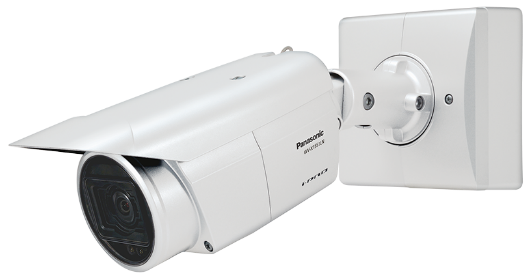 Model: WV-S1552L , WV-S2552L , WV-S2252L              WV-S1572L , WV-S2572L , WV-S2272L
Document Ver.1.02
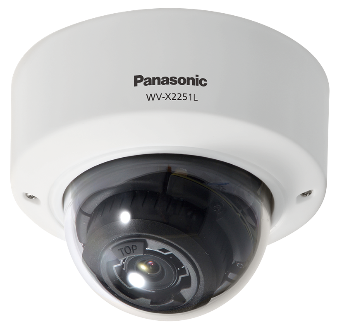 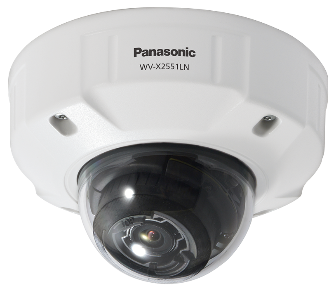 Jul. 2022
Contents
Product Concept
Key features
Specification Comparison
Other Software Specifications
Appearance
Standard Accessories, Optional Accessories
1. Product Concept
High visibility & compression for TCO reduction & efficient monitoring
Key features
High Visibility
Intelligent Auto
The visibility of backlit human has been remarkably improved by human detection (upper body) even in the situation where face detection is unavailable.
Smart Coding
The object detection accuracy has been improved, and the non-detection area can be further compressed. approx. 50 % reduction compared to current models.
 (With Auto VIQS enabled)
High Compression
New Models
H.265
Current Models H.265
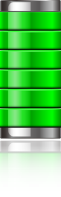 Max.
50%
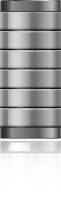 Smart coding
ON
Smart coding
 ON
LINE UP: 6 models
New     5MP / 4K Camera
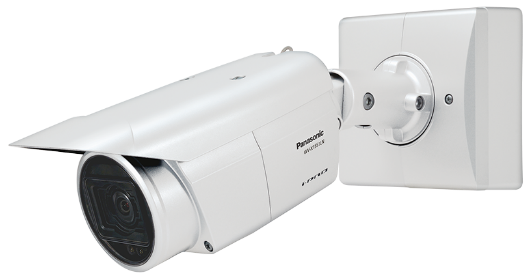 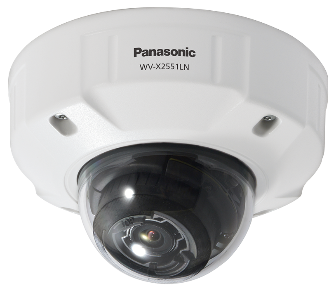 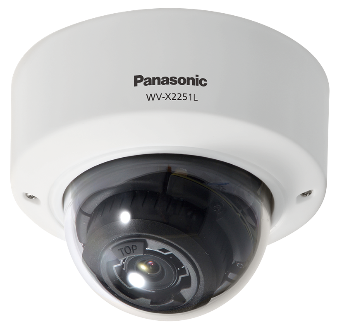 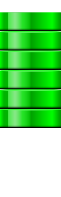 Outdoor BOX
Indoor DOME
Outdoor DOME
2. Key features - Intelligent Auto
Automatically optimizes the image depending on the environment
The visibility of backlit human has been remarkably improved by human detection (upper body) even in the situation where face detection is unavailable.
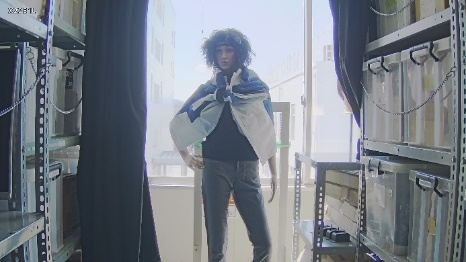 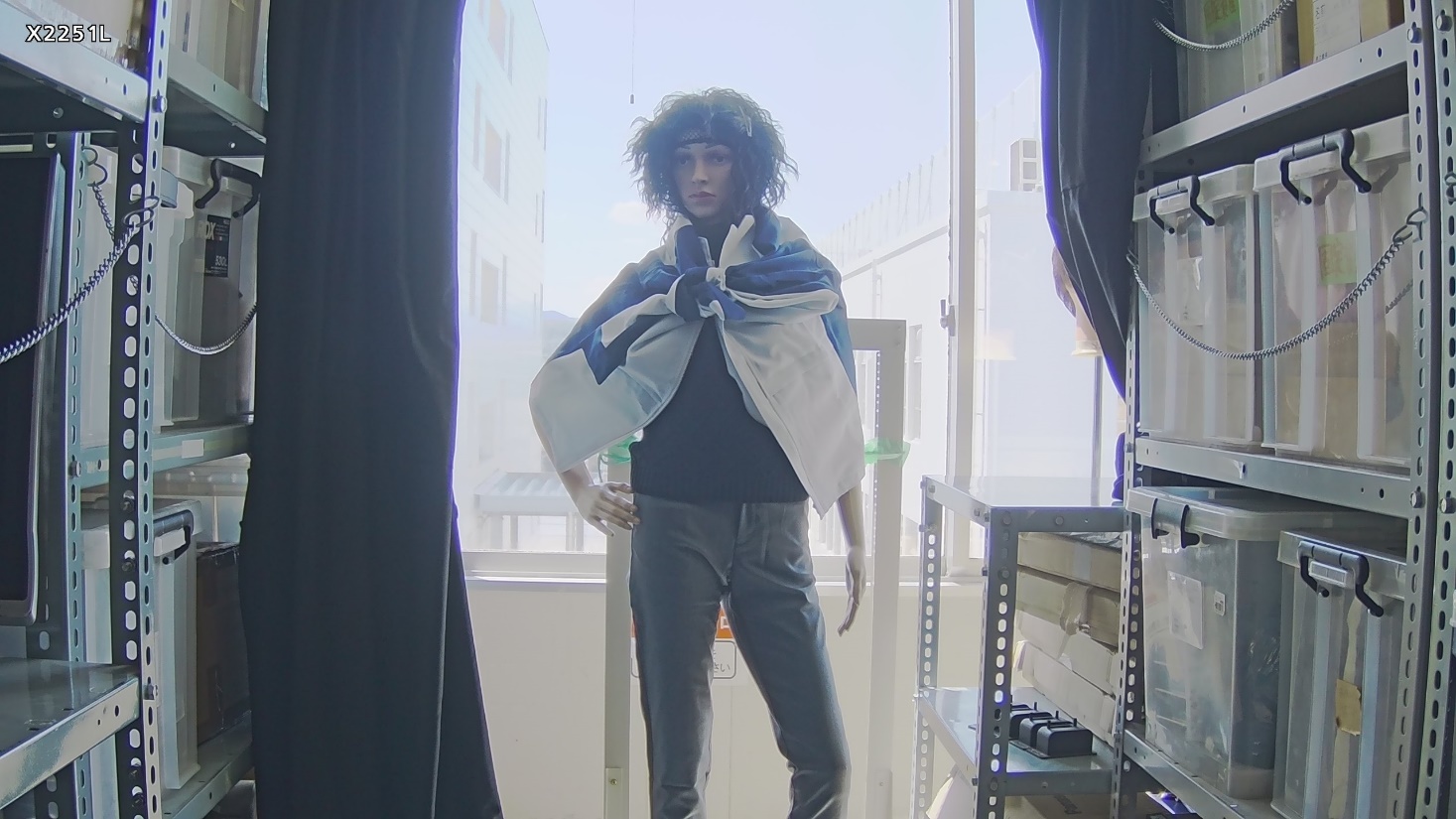 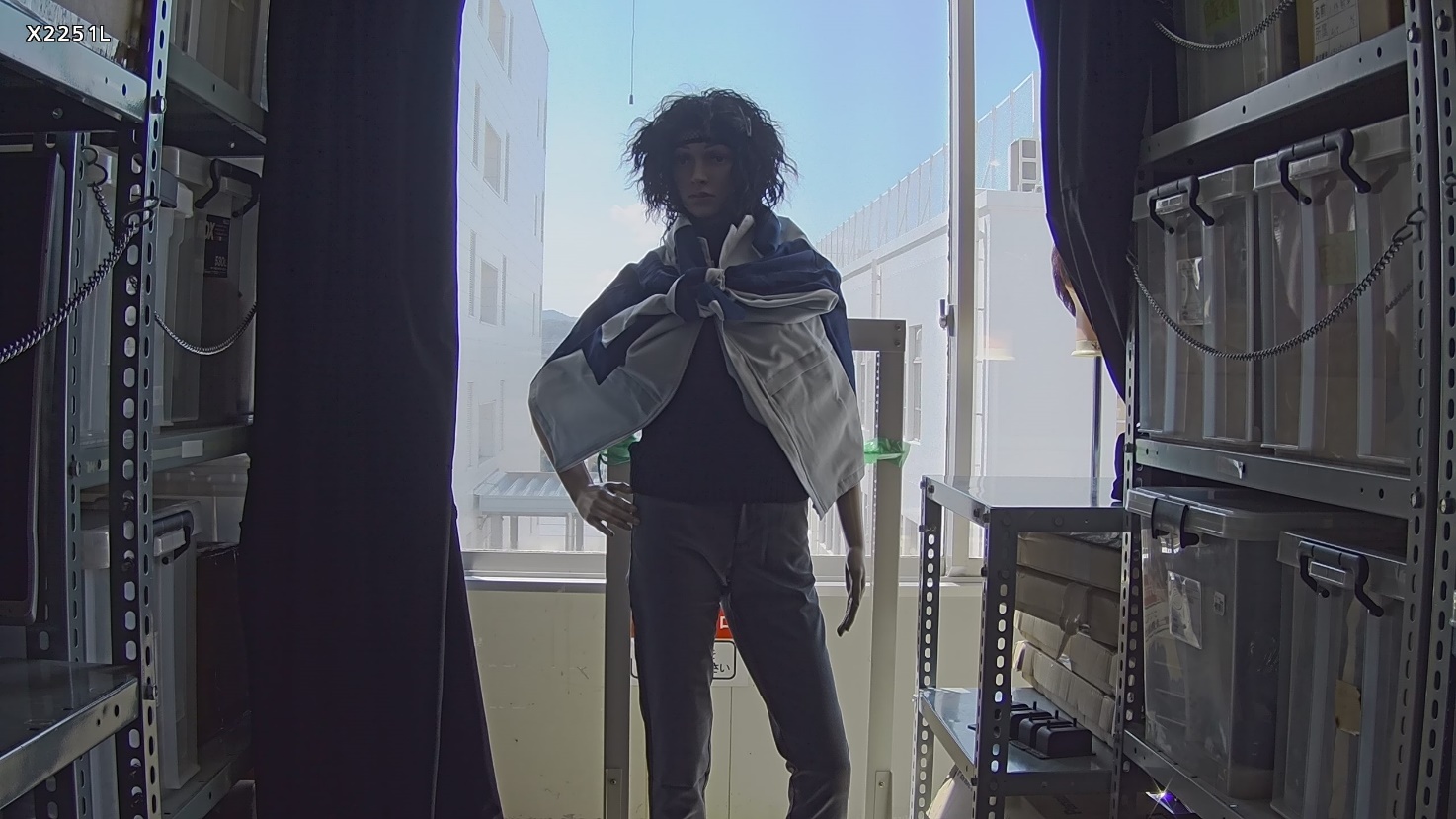 SD ON
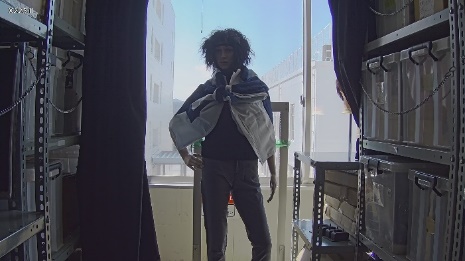 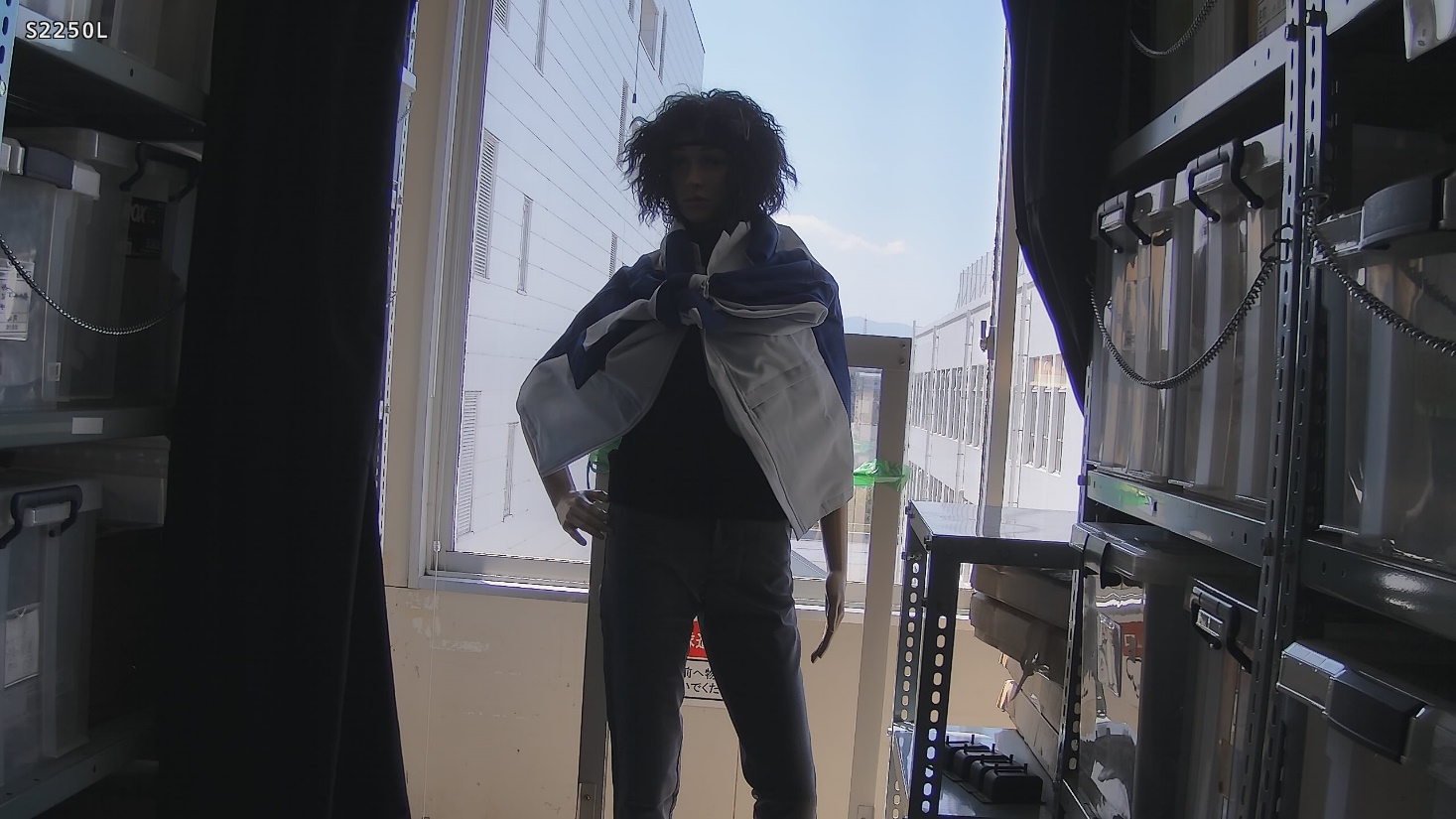 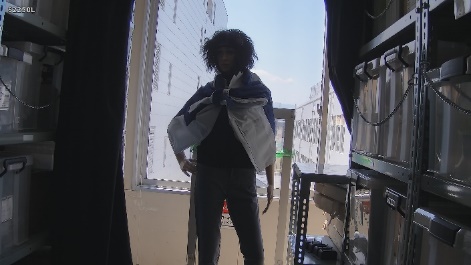 SD ON
SD ON
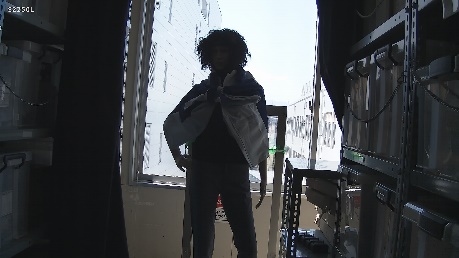 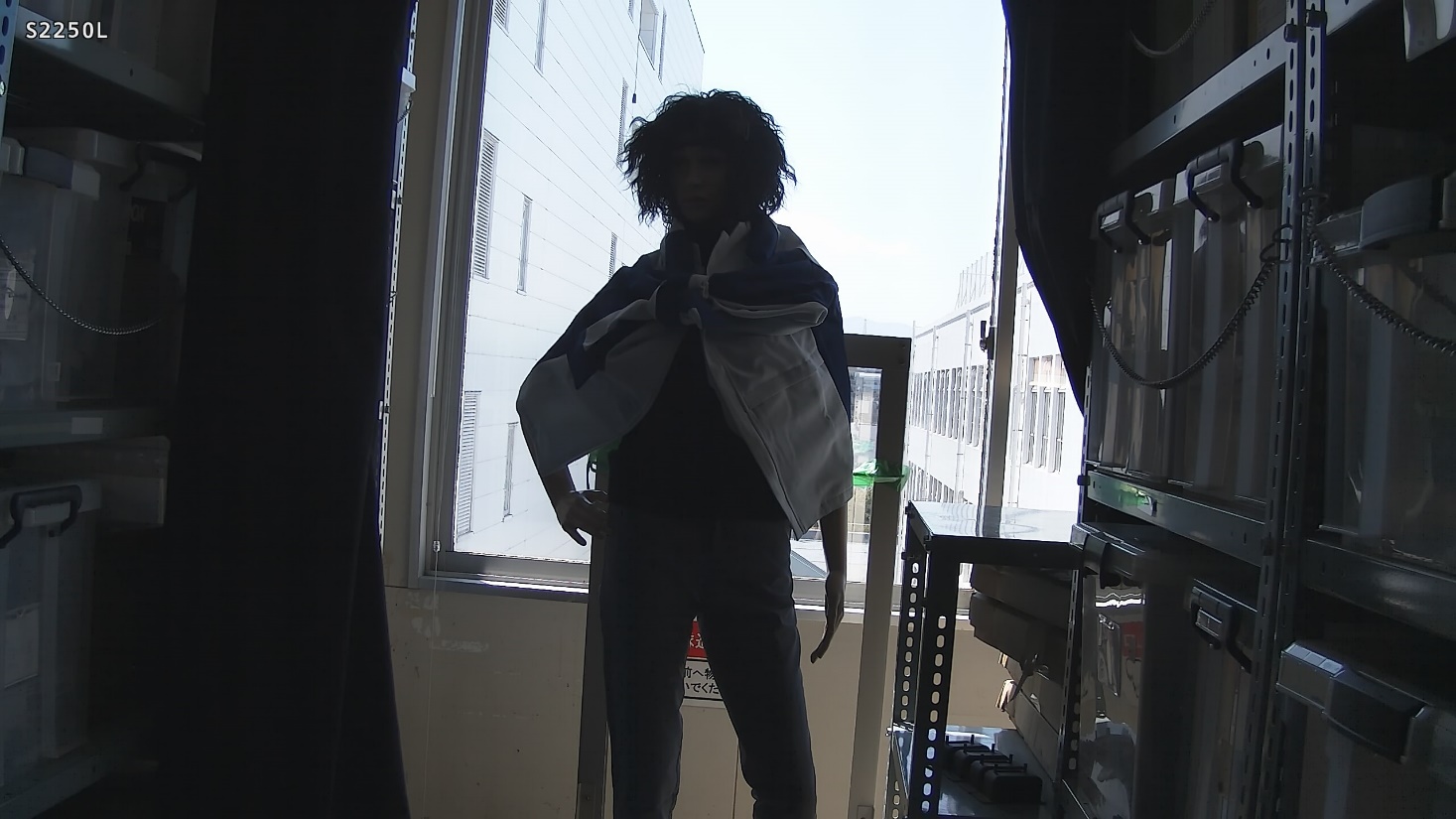 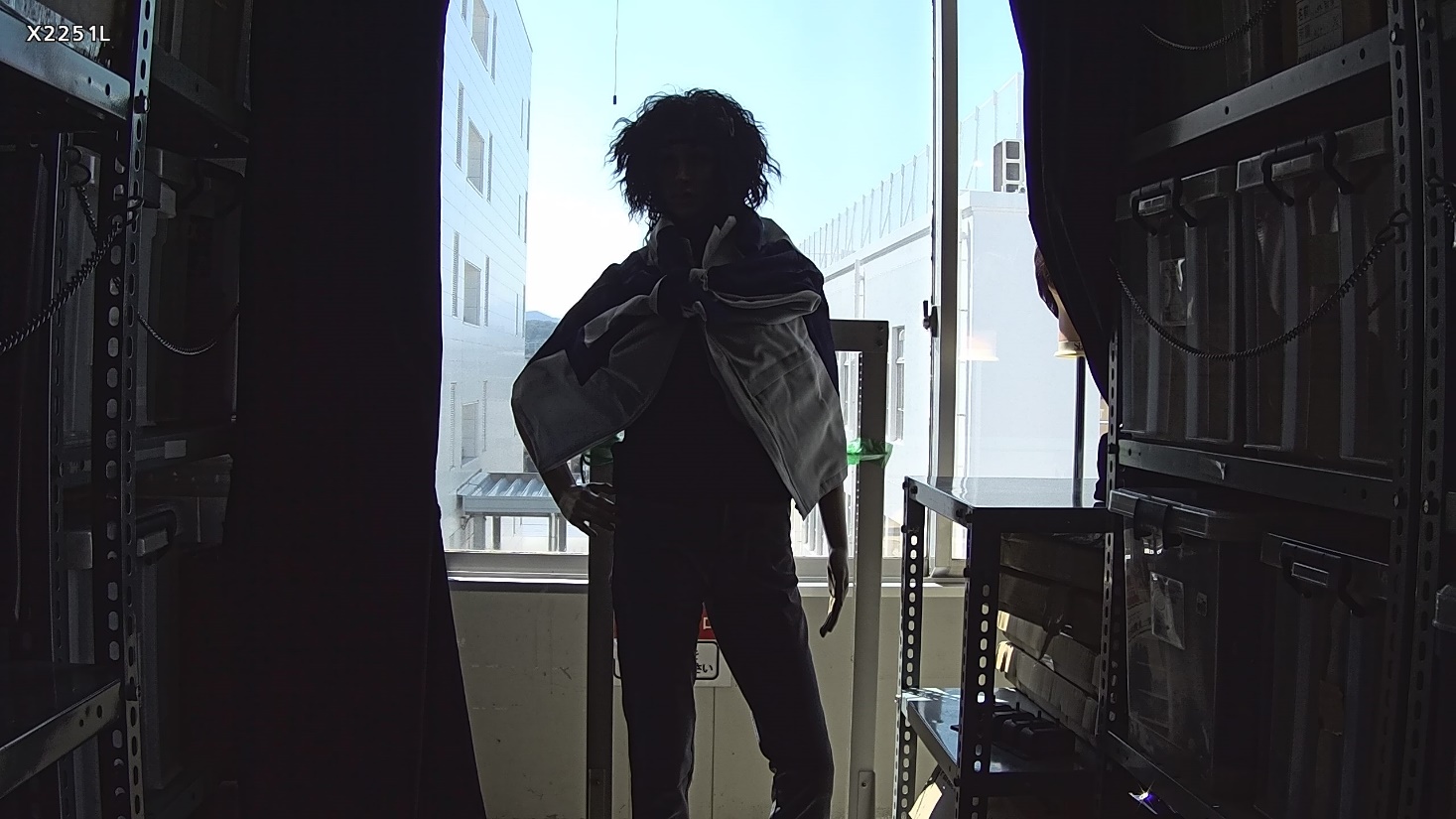 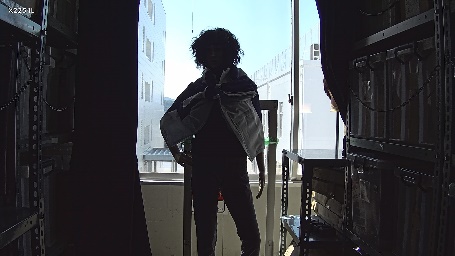 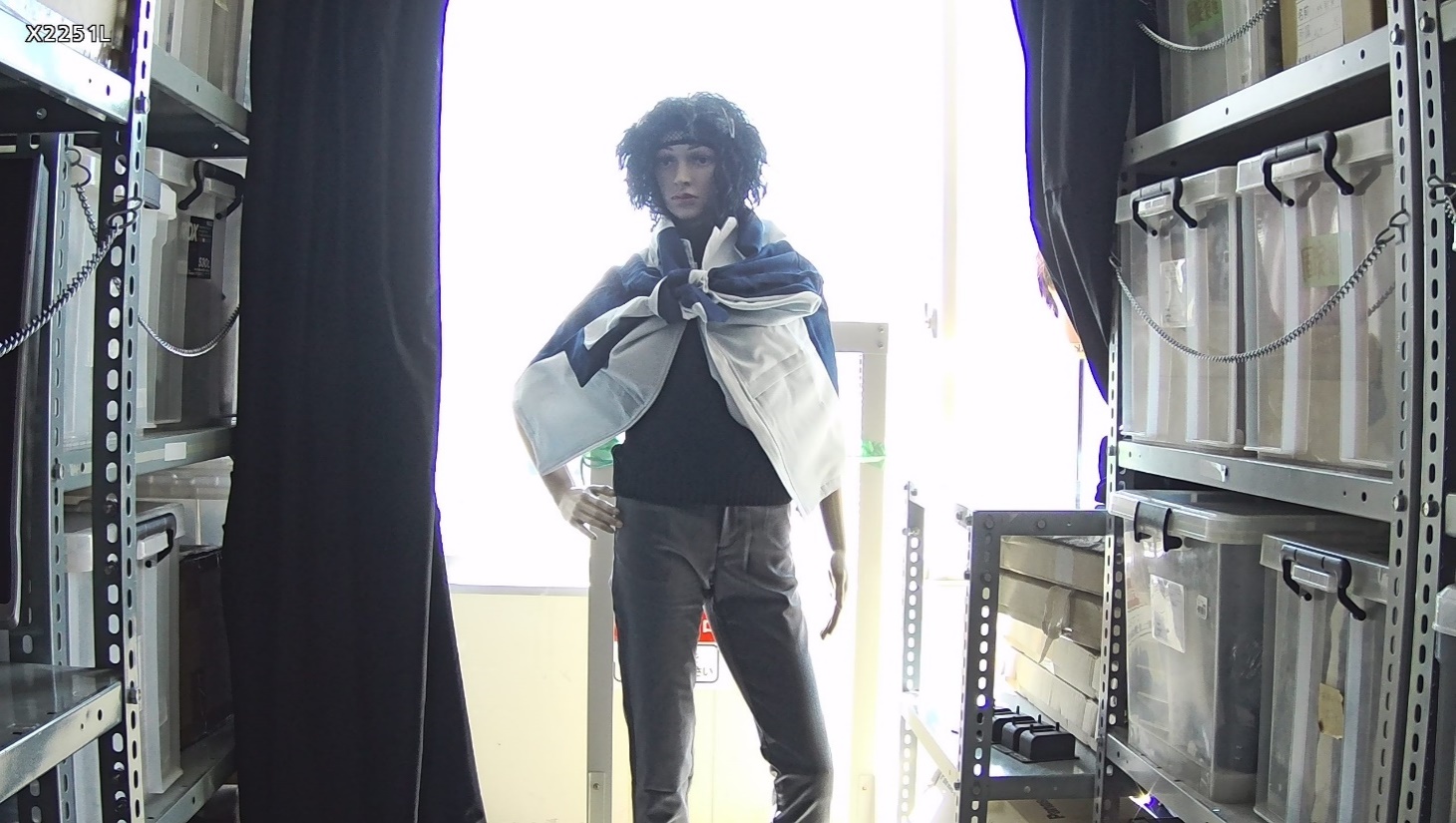 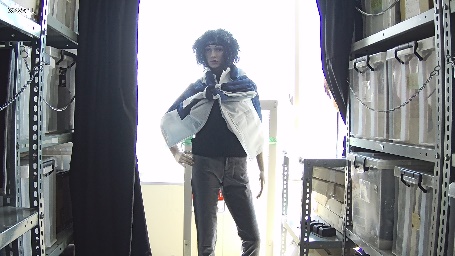 SD OFF
SD OFF
SD OFF
2. Key features - Smart Coding
Automatically controls the compression rate depending on the environment
The object detection accuracy has been improved, and the non-detection area can be further compressed. (approx. 50 % reduction compared to current models)
[New models]
[Current models]
Detects objects (face, human and vehicle) and adjusts the image quality of those objects to high and others to low.
Detects motion and automatically adjusts the image quality of moving objects to high and others to low.
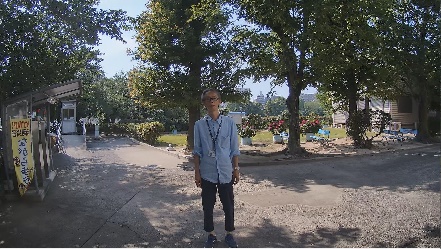 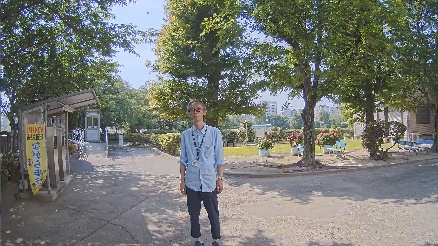 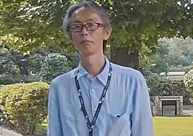 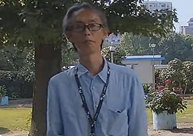 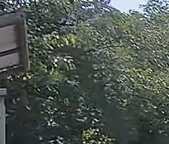 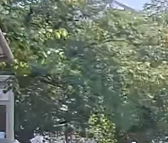 Camera detect “face” and “human”

       Adjusts the image quality of the face area to high
Person on the image does not move 

      image quality is adjusted to low
Swaying tree is recognized as a moving object

       Increase Data amount
Swaying tree is NOT recognized as an object

       Suppress Data amount
Measured bit rate: 3855kbps
Measured bit rate: 6733kbps
3. Specification Comparison
*1 Super resolution imaging
*2 H.265/H.264 Stream transmission: Off
*3 Capture mode HDTV 720p, WDR: Off
Comparison to other companies (5MP model)
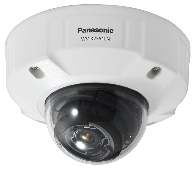 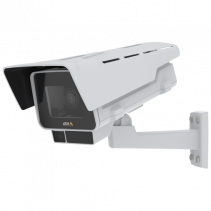 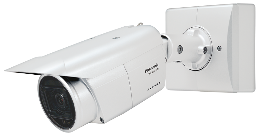 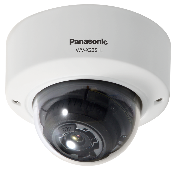 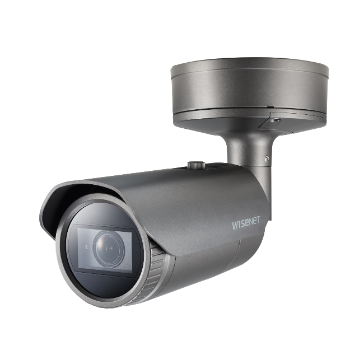 3. Specification Comparison
Comparison to other companies (4K model)
*1 H.265/H.264 Stream transmission: Off
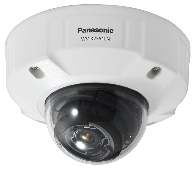 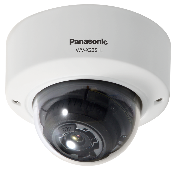 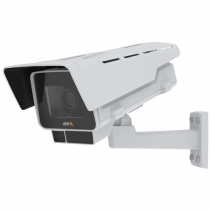 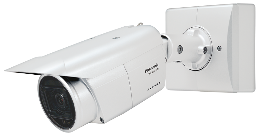 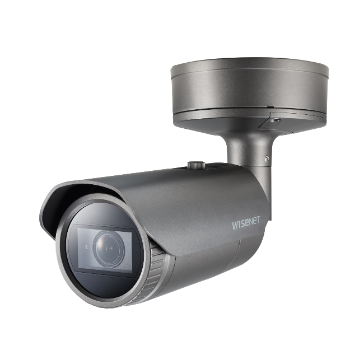 3. Specification Comparison
Comparison of new & current models (5MP models)
3. Specification Comparison
Comparison of new & current models (4K models)
3. Specification Comparison
Comparison of new & current i-VMD (Detection accuracy)
Object detection reduced the false positive alarm rate.
Detection accuracy
Light
Shadow and reflection
Swaying trees and plants
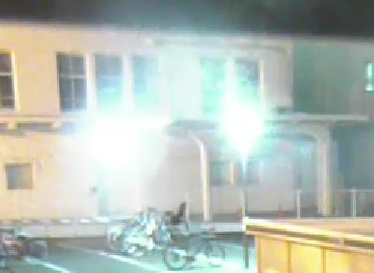 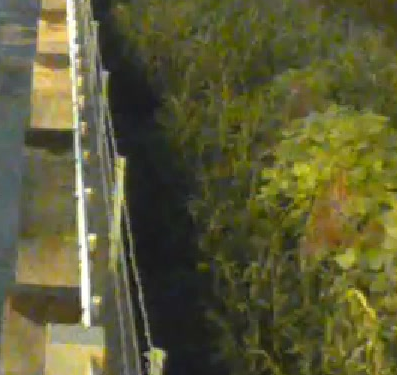 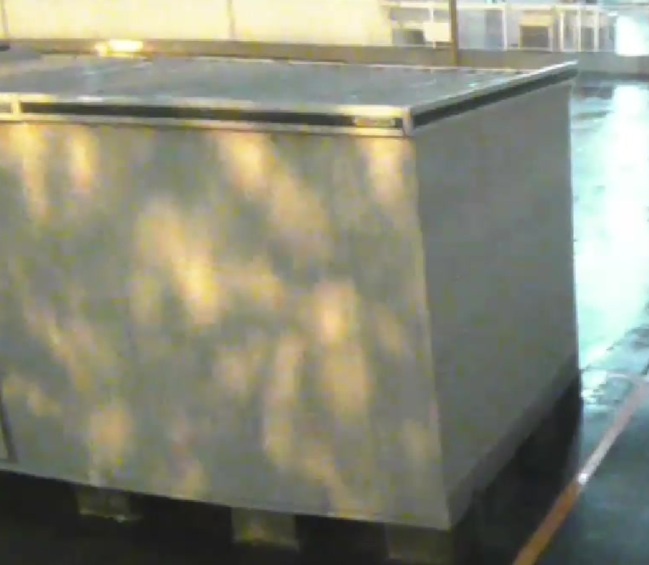 Sample cases of scenes 
where false negatives and false positives can occur
Notes:
#1 The percentages above is a comparison result based on PIPS's original evaluation video assuming the actual environment 
      (shaking of plants / animals / light and shadow / rain / fluctuation in lighting, etc.). 
#2 The performance described above is the result when human, vehicle and bicycle are checked for detection target.
#3 The definition of false positive alarm rate is the percentage of the cases where an object other than detection target (human, vehicle, bicycle) is detected.
      If an object is detected correctly as a detection target in one scene, it will be counted as a true positive alarm, but if an object which is NOT the detection target is detected in the 
      same scene, a false positive alarm will be counted as well.
#4 If TP: a times, FN: b times, FP: c times, Its rate is defined by TP = a / (a ​​+ b), FN = b / (a ​​+ b), FP = c / (a ​​+ b + c).
     *TP : True positive  FN : False negative  FP : False positive
3. Specification Comparison
Comparison of new & current i-VMD (Specification)
(*1) Depending on the size of moving object, the detecting situation and other conditions, it may not detect the objects up to the maximum number of detection.
(*2) The minimum detection sizes above are theoretical values and we do not guarantee the performance in detecting the objects of those sizes.
(*3) The detection condition can be configured by setting the combination of "Detection area", "Detection object" and "Detection mode".
4. Other Software Specifications
DORI     (5MP model)
DORI coverage DORI (Detect, Observe, Recognize, Identify) is a standard system (EN-62676-4) for defining the ability of a camera to distinguish persons or objects within a covered area. This value does not indicate the performance of the camera.
The maximum distance at which a camera's tele and wide can meet these criteria is shown below:
*1
WV-S1552L
Outdoor Box
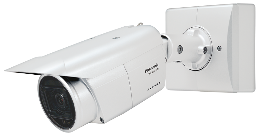 WV-S2552L
Outdoor Dome
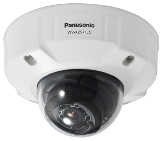 WV-S2252L
Indoor Dome
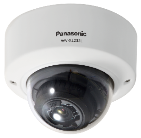 *1 Calculated with the camera installed horizontally
*2 Super resolution imaging
4. Other Software Specifications
DORI     (4K model)
DORI coverage DORI (Detect, Observe, Recognize, Identify) is a standard system (EN-62676-4) for defining the ability of a camera to distinguish persons or objects within a covered area. This value does not indicate the performance of the camera.
The maximum distance at which a camera's tele and wide can meet these criteria is shown below:
*1
WV-S1572L
Outdoor Box
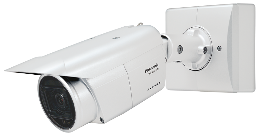 WV-S2572L
Outdoor Dome
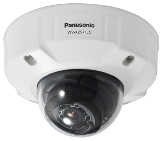 WV-S2272L
Indoor Dome
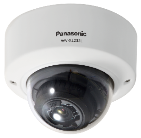 *1 Calculated with the camera installed horizontally
4. Other Software Specifications
Supported Resolution (5MP model)
*1
*2
*2 *3
*2
*4
*4
*4
*4
*6
*6
*5
*5
*5
*5
*4
*2
*2 *3
*4
*5
*6
*6
*5
*5
*5
*1 The resolution of JPEG(1) should be set to the same resolution as Stream(1), (2), (3), (4) or JPEG(2)
　   Ex: 320x180 cannot be selected for JPEG(1) if it is not selected for either Stream(1) to (4)
*2 When the resolution is selected as following, maximum framerate is 15fps(12.5fps) for all streams.
       - 3072x1728(3072x2304),  2560x1440(2560x1920) of stream(2)        - 1280x720 of stream(4) 
*3 2560x1440(2560x1920) of stream(2) can be selected in case of stream(1) is set to 2560x1440(2560x1920).
*4 “90 deg.” and “270 deg.” cannot be set for [Image rotation] when “320x180” or “4:3” is selected.
*5 Up to 15fps(12.5fps) when Super Dynamic level is set to 30 or more.
*6 When "Off is selected for each stream transmission" and "none of the conditions of *5 are met", maximum framerate is 30fps(25fps).
4. Other Software Specifications
Supported Resolution (4K model)
*1
*2
*2 *3
*2
*4
*4
*4
*4
*6
*7
*7
*5
*6
*6
*6
*5
*1 The resolution of JPEG(1) should be set to the same resolution as Stream(1), (2), (3), (4) or JPEG(2)
　   Ex: 320x180 cannot be selected for JPEG(1) if it is not selected for either Stream(1) to (4)
*2 When the resolution is selected as following, maximum framerate is 15fps(12.5fps) for all streams.
       - 3072x1728,  2560x1440 of stream(2)
       - 1280x720 of stream(4) 
*3 2560x1440 of stream(2) can be selected in case of stream(1) is set to 2560x1440.
*4 “90 deg.” and “270 deg.” cannot be set for [Image rotation] when “320x180” is selected.
*5 The maximum frame rates of Stream(1) to JPEG(2) are either the combination of (A) or (B).
*6 Under the following settings, maximum framerate is 15fps(12.5fps).
      - “90 deg.” or “270 deg.” is selected for [Image rotation].
      - Super Dynamic level is set to 30 or more.
      - installed with i-VMD.
*7 When "Off is selected for each stream transmission" and "none of the conditions of *6 are met", maximum framerate is 30fps(25fps).
4. Other Software Specifications
Privacy mask setting
Current Models
Privacy mask can be set by rectangle.
Privacy mask can be set by designating 4 points on the screen.
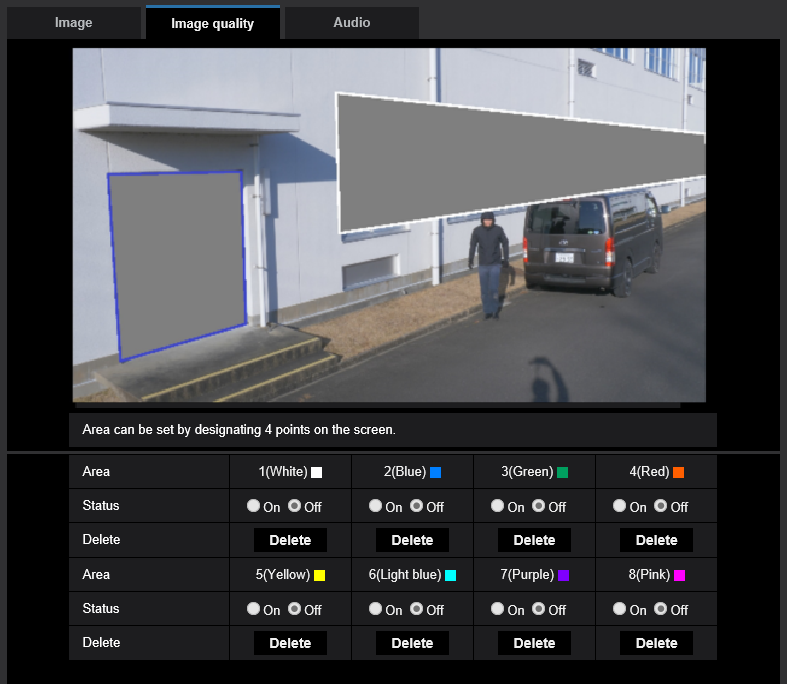 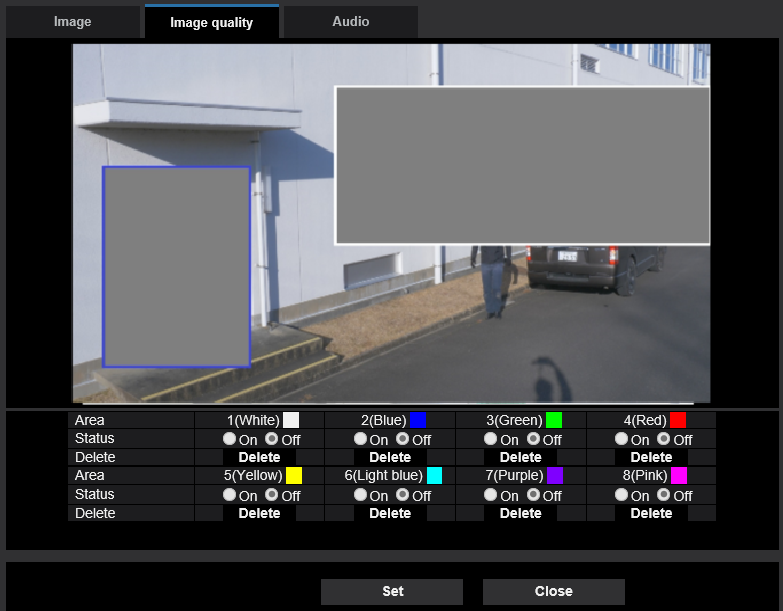 4. Other Software Specifications
Restrictions on Super Dynamic
If the Super Dynamic level is set to 30 or more, maximum frame rate will be set to 15fps.
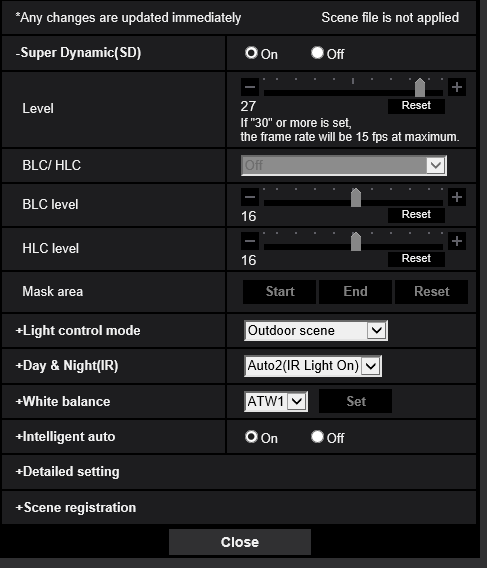 Level Setting: Default=27
　　　　　　　# Up to 30 fps transmission is available
*1 : It is theoretical value which is not equal to actual one as it depends on an environment.
4. Other Software Specifications
SCD (scene change detection) alarm settings
SCD alarm has been added as a standard feature.
Area setting 
                : Configure the area for SCD alarm. (Up to 1 area)

Detection area
                : Select the detection sensitivity from “Low”, “Middle” and “High”. 
                  Default is “Middle”.
　
Detection sensitivity
                : Select the detection area to detect the subject motion
                  from “Very low”, “Low”, “Middle” and “High”. 
                  Default is “Middle”.

Detection time
                : Select the time to issue an alarm from 3s, 5s, 10s, 30s, 1min.
　               Default is 3s.

SCD information addition
                : Determine whether to attach the SCD information to
                  the streaming data. (On / Off)
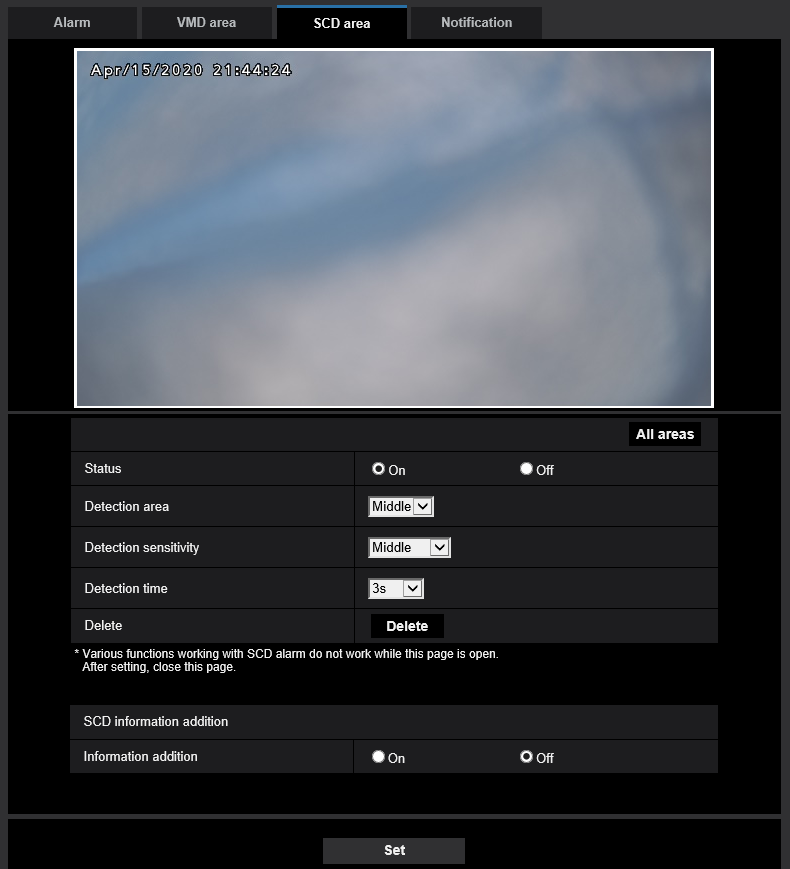 5. Appearance
WV-S1552L / WV-S1572L
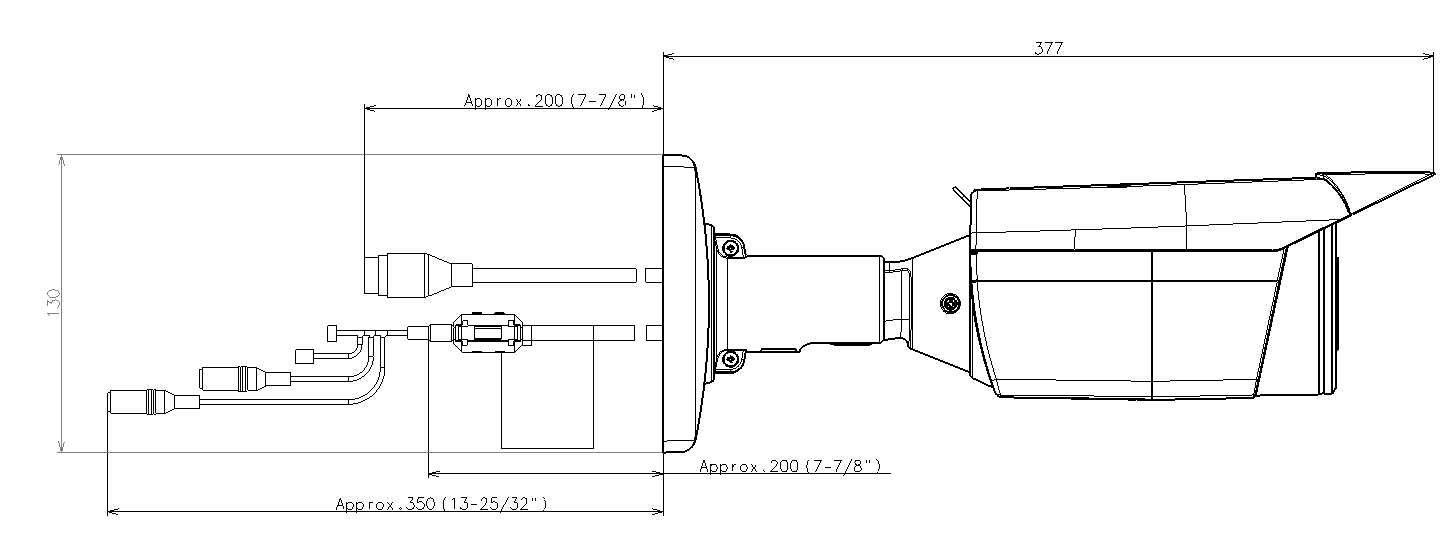 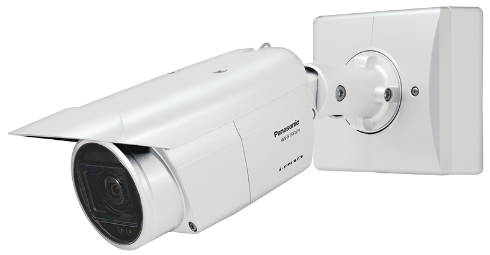 Added ferrite core
1. Appearance
　　- Color
　　　- i-PRO White

　　- Size/Weight
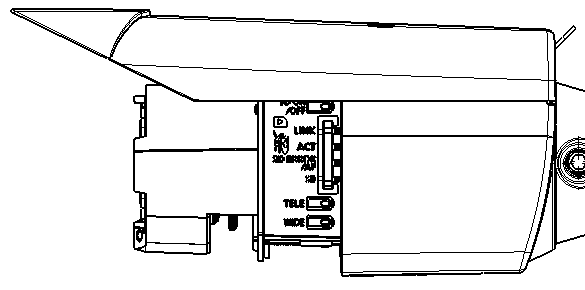 3. Installation Layout (same as conventional models)
- Size : 133mm(W) x 133mm(H) x 377mm(L)
  {5-1/4 inches(W) x 5-1/4 inches(H) x 14-27/32 inches(L)}
- Weight : 2.2kg {4.85 lbs}
Side A
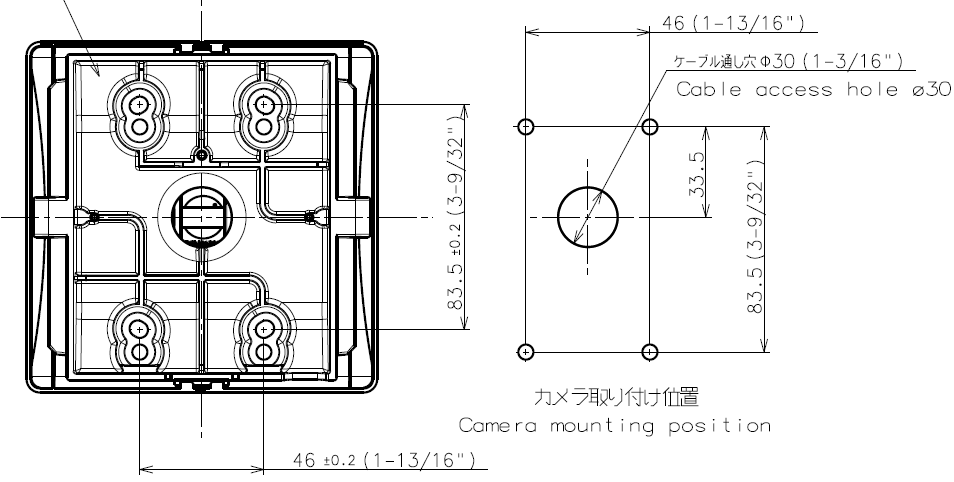 Side B
2. Indicator, Button Layout (same as conventional models)
Side B
Side A
SD ON /OFF button
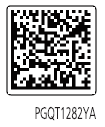 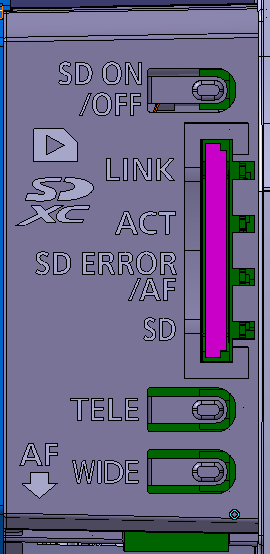 LINK Indicator
ACT　Indicator
SD ERROR / AF Indicator
4. Other Changes
　　- Deleted QR code
SD MOUNT Indicator
TELE button
WIDE button
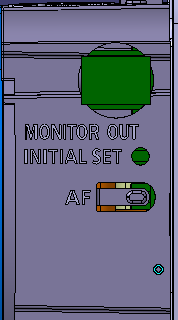 MONITOR OUT terminal
INITIAL SET button
AF button
5. Appearance
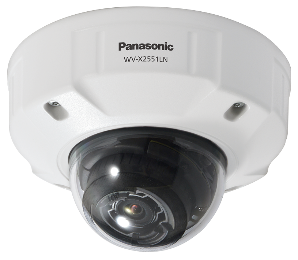 WV-S2552L / WV-S2572L
2. Indicator, button Layout 
    (same as conventional models)
1. Appearance
　　- Color
　　　 - i-PRO White　
　
　　- Size/Weight
3. Installation Layout 
    (same as conventional models)
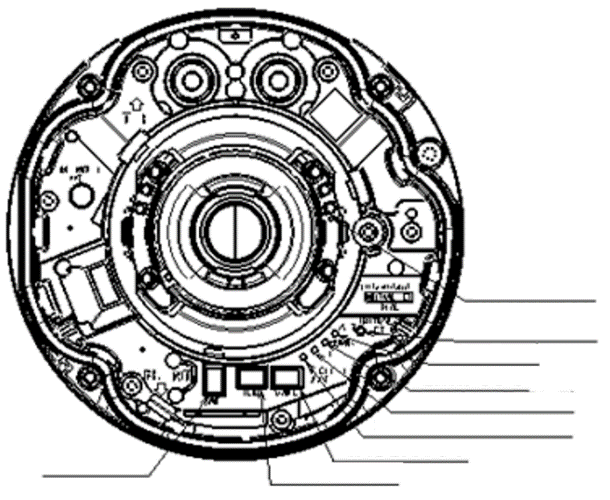 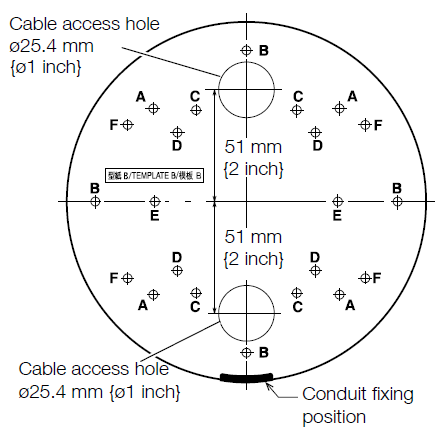 - Size : ø164mm x 139mm (H)
  {ø6-15/32 inches x 5-15/32 inches (H)}
- Weight : 1.6kg {3.53 lbs}
SD memory card warning
/error indicator
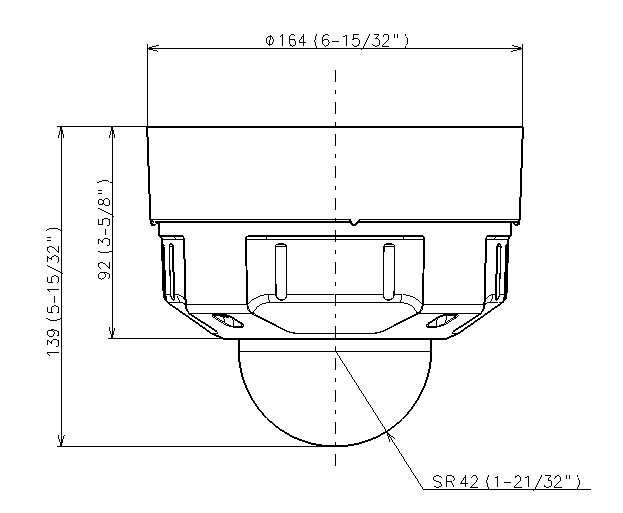 INITIAL SET button
ACT indicator
LINK indicator
SD MOUNT indicator
SD ERROR/AF indicator
WIDE button
AF button
TELE button
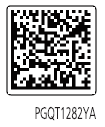 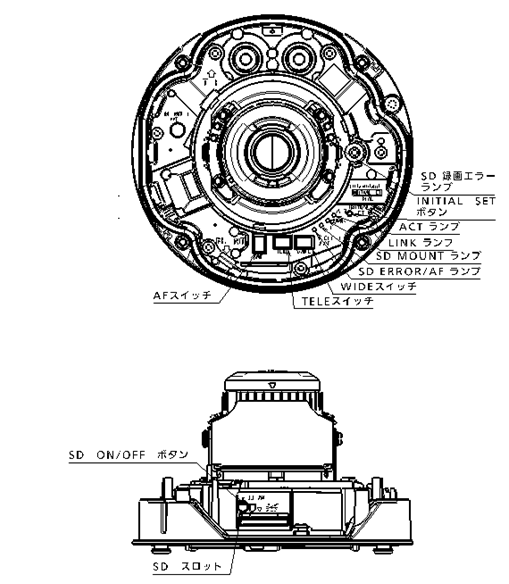 4. Other Changes
　　- Deleted QR code
SD ON/OFF button
SD slot
5. Appearance
WV-S2252L / WV-S2272L
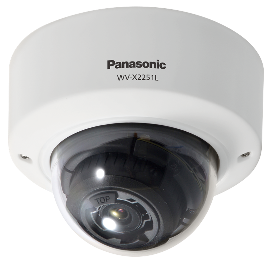 2. Indicator, button Layout
    (same as conventional models)
3. Installation Layout
    (same as conventional models)
1. Appearance
　　- Color
　　　- i-PRO White
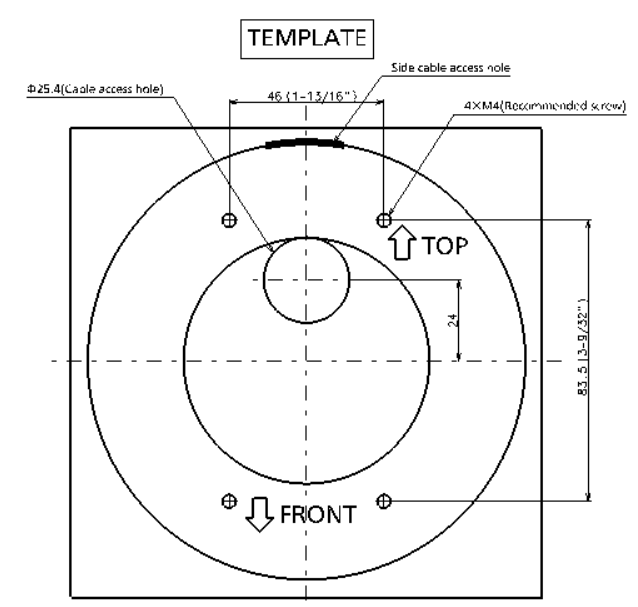 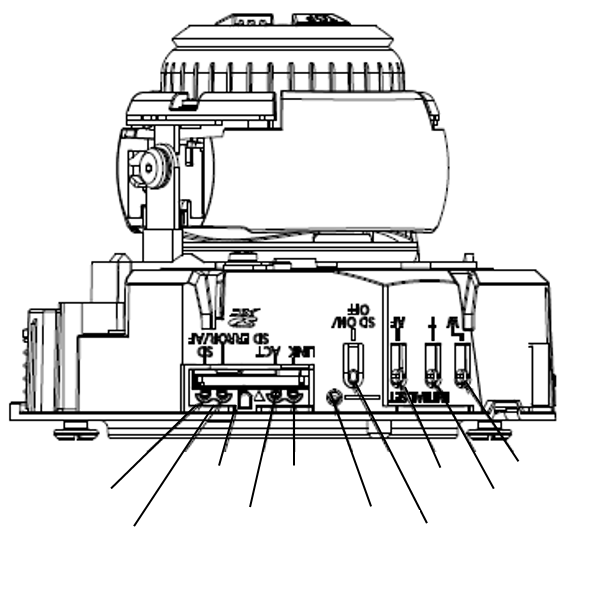 - Size/Weight 
　- Size : ø129.5mm x 103.5mm(H)
     {ø5-1/8 inches x 4-1/16 inches (H)}
　- Weight : 830g {1.83 lbs}
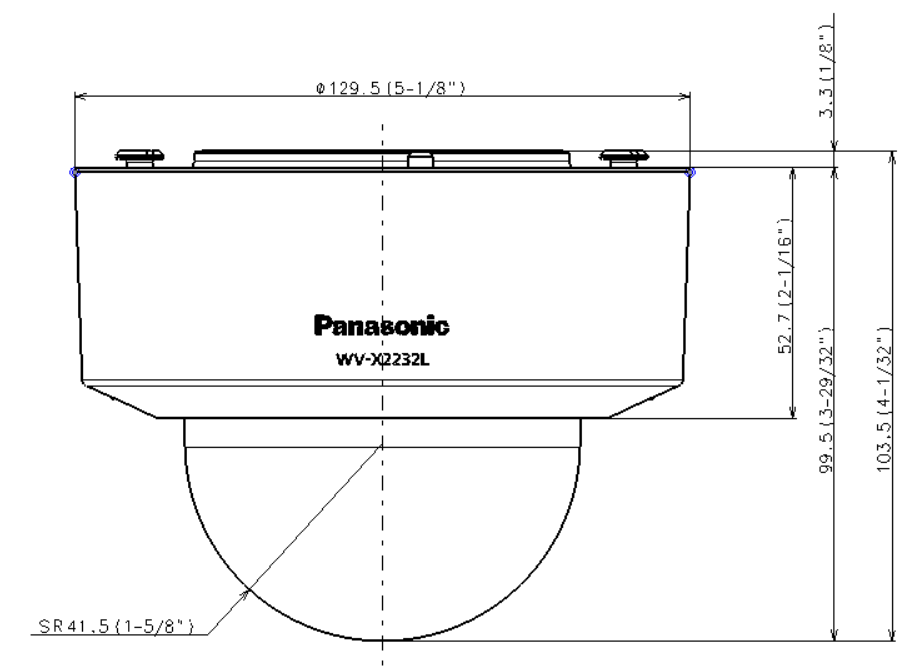 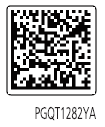 4. Other Changes
　　- Deleted QR code
WIDE button
AF button
SD slot
LINK indicator
TELE button
SD MOUNT indicator
INITIAL SET
button
ACT indicator
SD ON/OFF button
SD ERROR/AF indicator
Changed the material of dome cover to die-cast
6. Standard Accessories, Optional Accessories
WV-S1552L / WV-S1572L Standard accessories
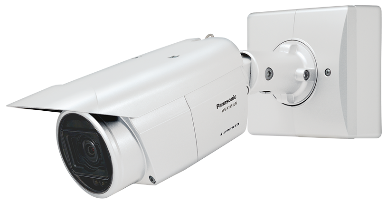 [Abolition Parts]
  - CD-ROM
  - Safety wire lug　
　　　Attached to the main body
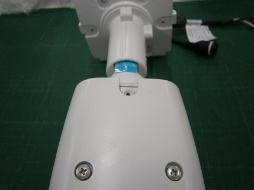 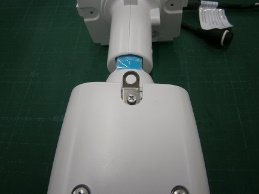 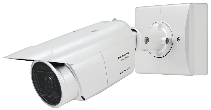 Before
After
6. Standard Accessories, Optional Accessories
WV-S1552L / WV-S1572L Optional accessories
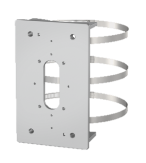 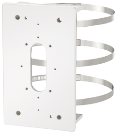 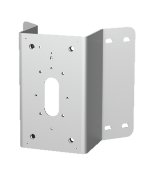 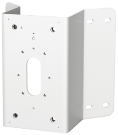 6. Standard Accessories, Optional Accessories
WV-S2552L / WV-S2572L Standard accessories
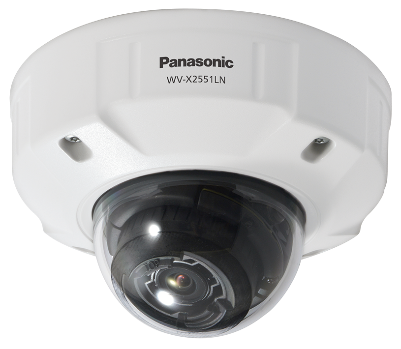 [Abolition Parts]
　- CD-ROM
6. Standard Accessories, Optional Accessories
WV-S2552L / WV-S2572L Optional accessories
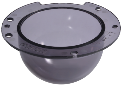 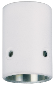 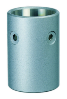 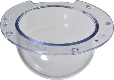 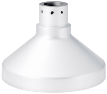 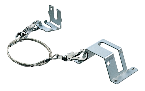 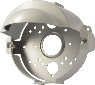 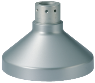 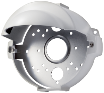 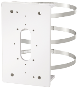 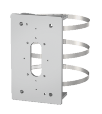 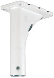 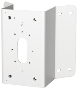 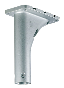 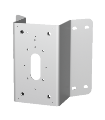 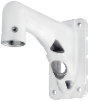 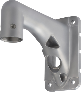 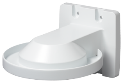 *1 WV-Q105A is “for indoor use only” when installing on the ceiling.
*2 Refer to the Support Information page for the accessary combination required for installation.
6. Standard Accessories, Optional Accessories
WV-S2252L / WV-S2272L Standard accessories
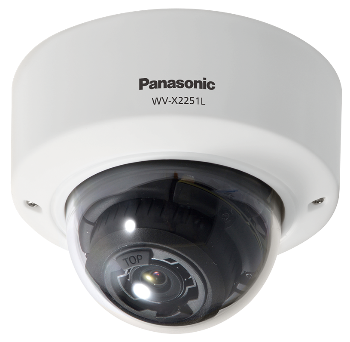 *1: The power cord plug and EXT I/O terminal plug are attached to the camera.
[Abolition Parts]
　- CD-ROM
6. Standard Accessories, Optional Accessories
WV-S2252L / WV-S2272L Optional accessories
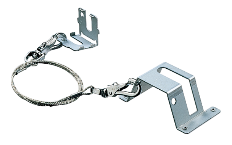 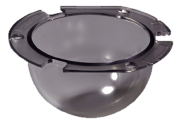 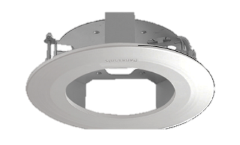 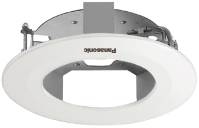 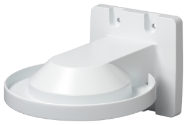 Appendix:
Image quality comparison (4K model)
Summary
i-PRO S2572L
Compression setting (common to all scenes, default setting)
  SD : ON, iA : ON
  H265, VBR, 30fps, MAX bitrate : 24576 kbps, image quality : 3
  Smartcoding : OFF
AXIS P1378
Compression setting (common to all scenes, default setting) 
  SD : ON
  H265, VBR, 30fps, image quality : 3
  Zipstream : OFF
Scoring method: Scored by deducting and adding points beginning with 3 points.
Low light (Illuminance : 0.3 – 0.7 lux)
AXIS P1378
i-PRO S2572L
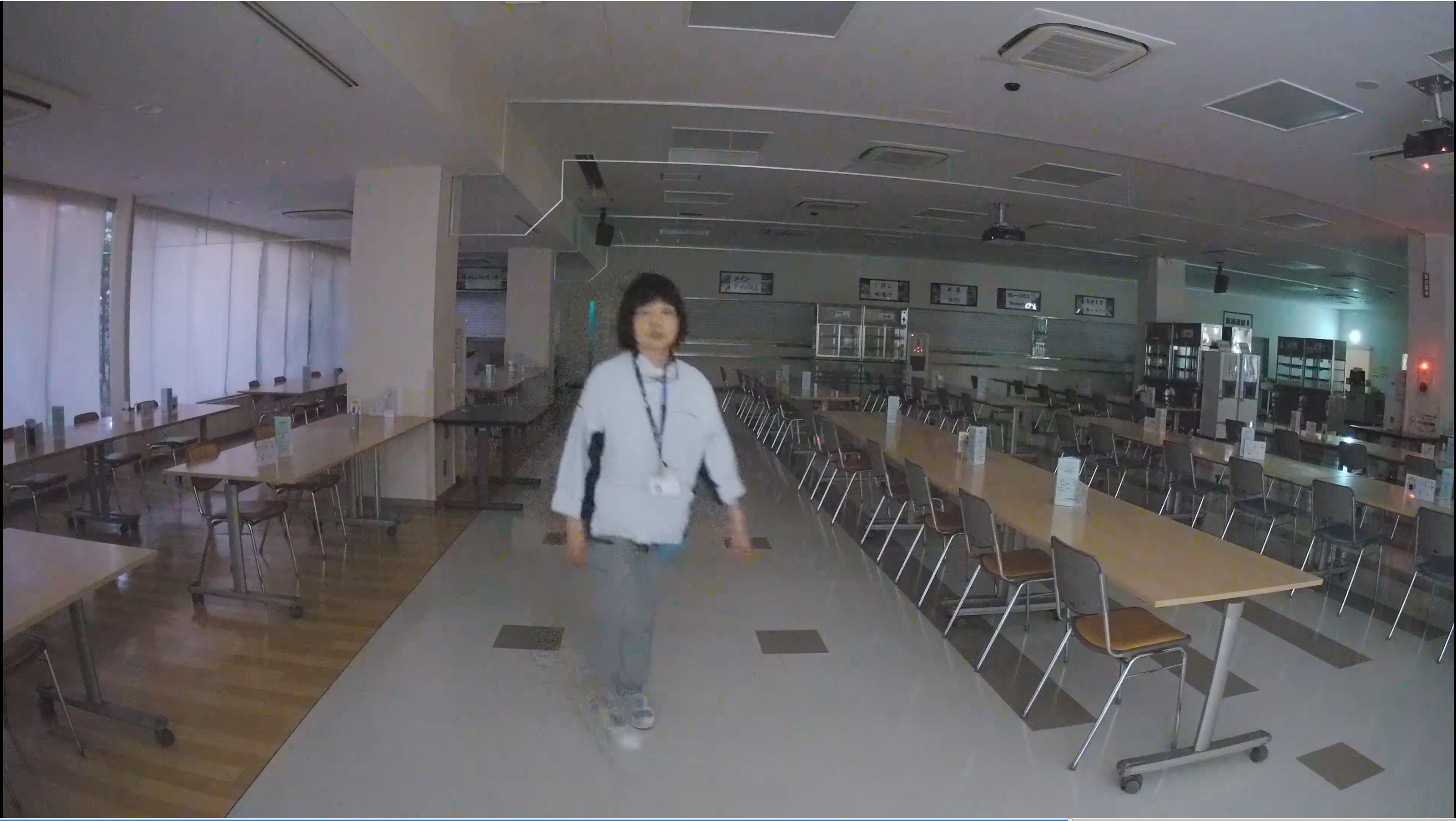 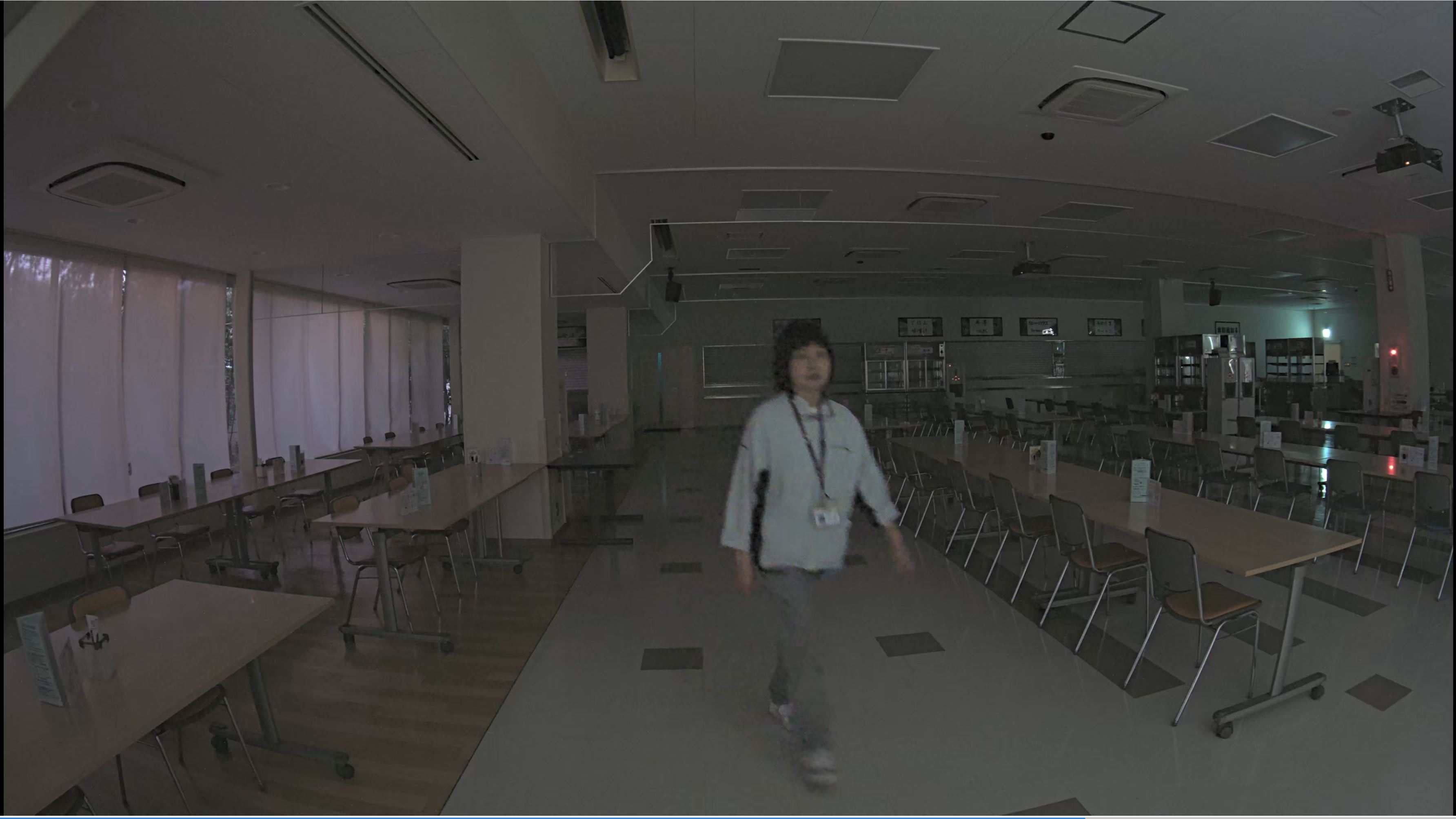 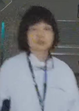 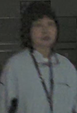 4 points
3 points
Measured bit rate: 4226kbps
Measured bit rate: 1006kbps
IR-LED
AXIS P1378
i-PRO S2572L
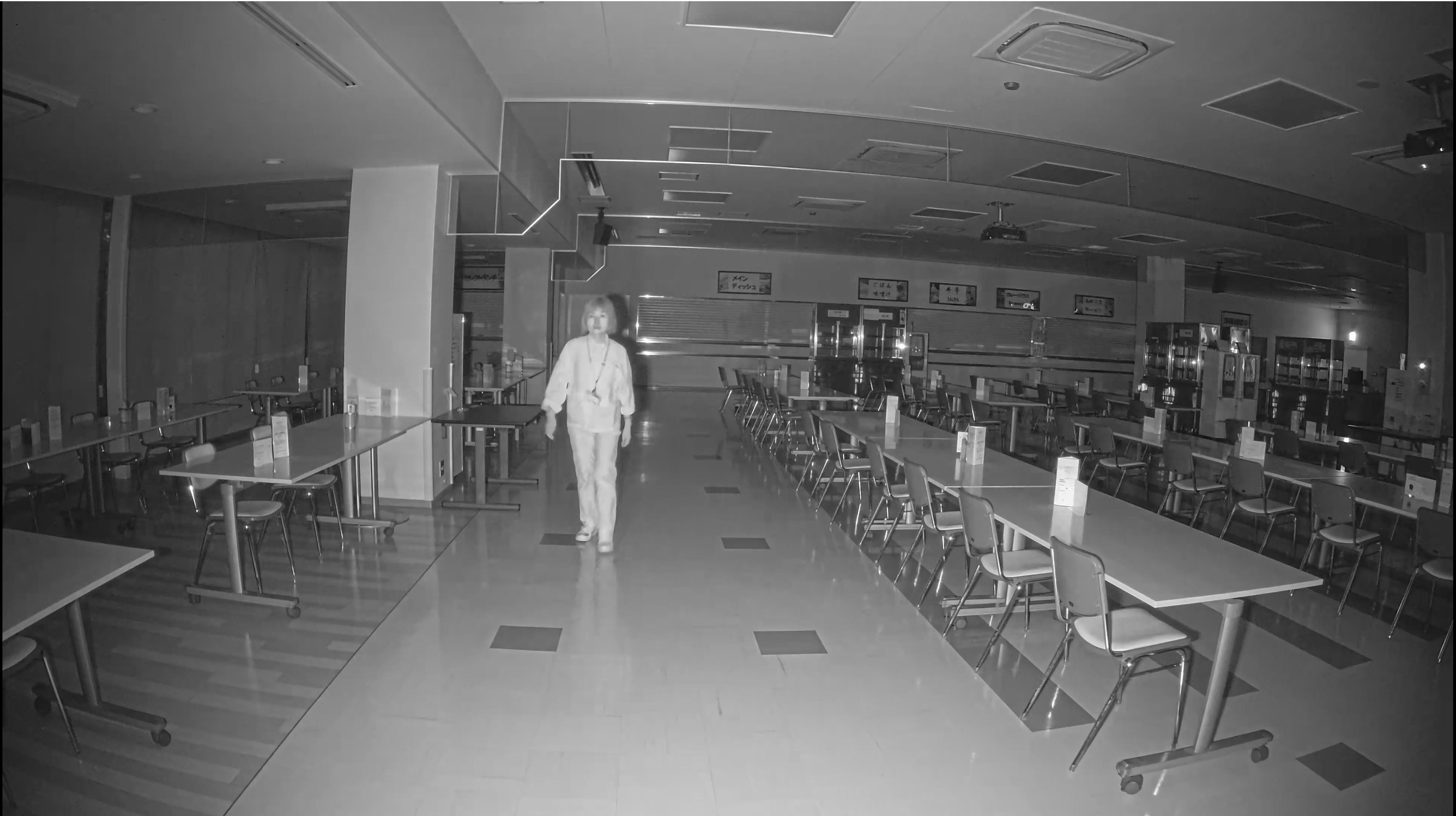 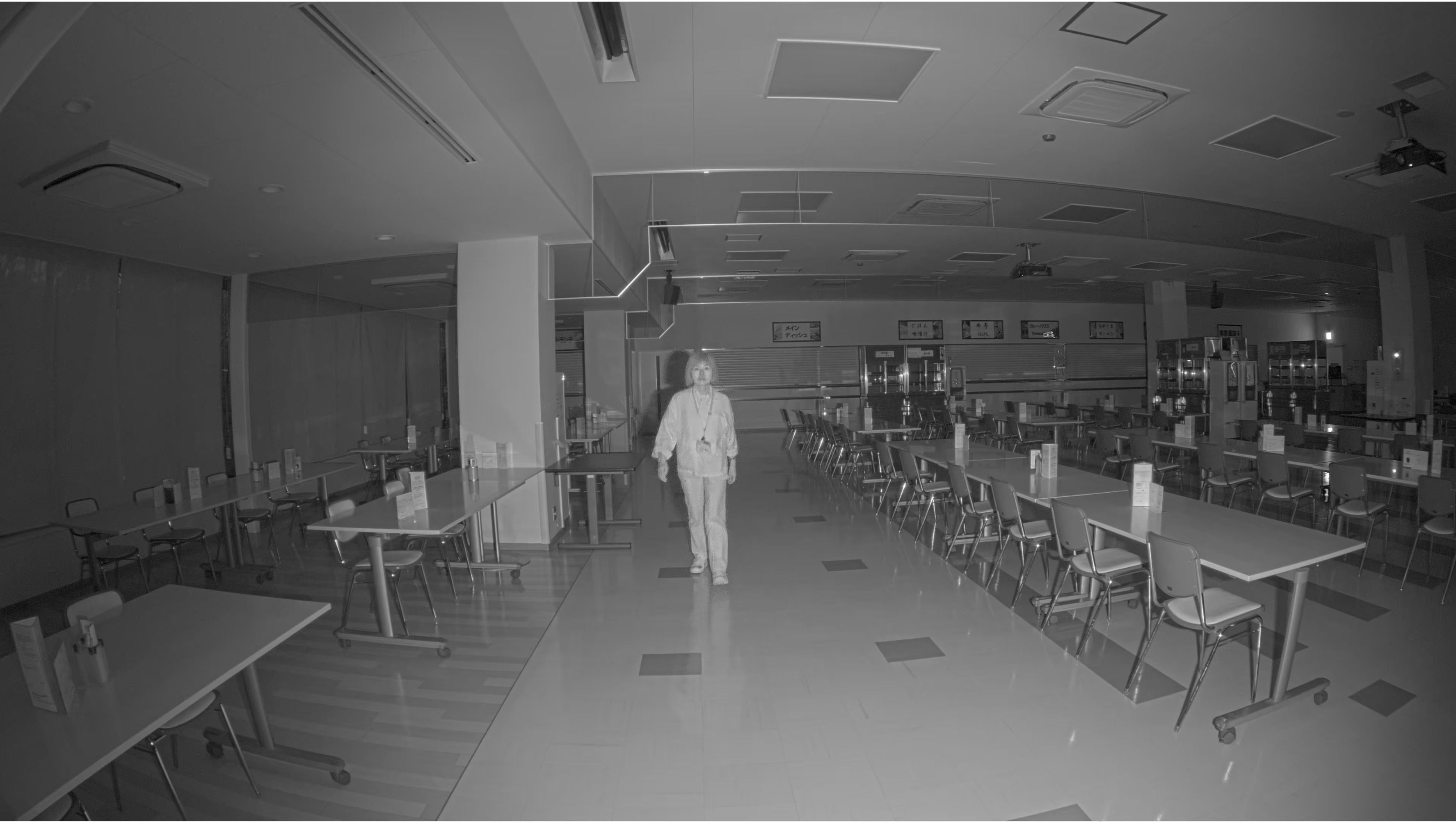 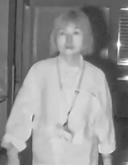 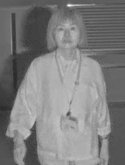 4 points
4 points
Measured bit rate: 1080kbps
Measured bit rate: 1217kbps
SD Night time (Illuminance : 3 – 10 lux)
AXIS P1378
i-PRO S2572L
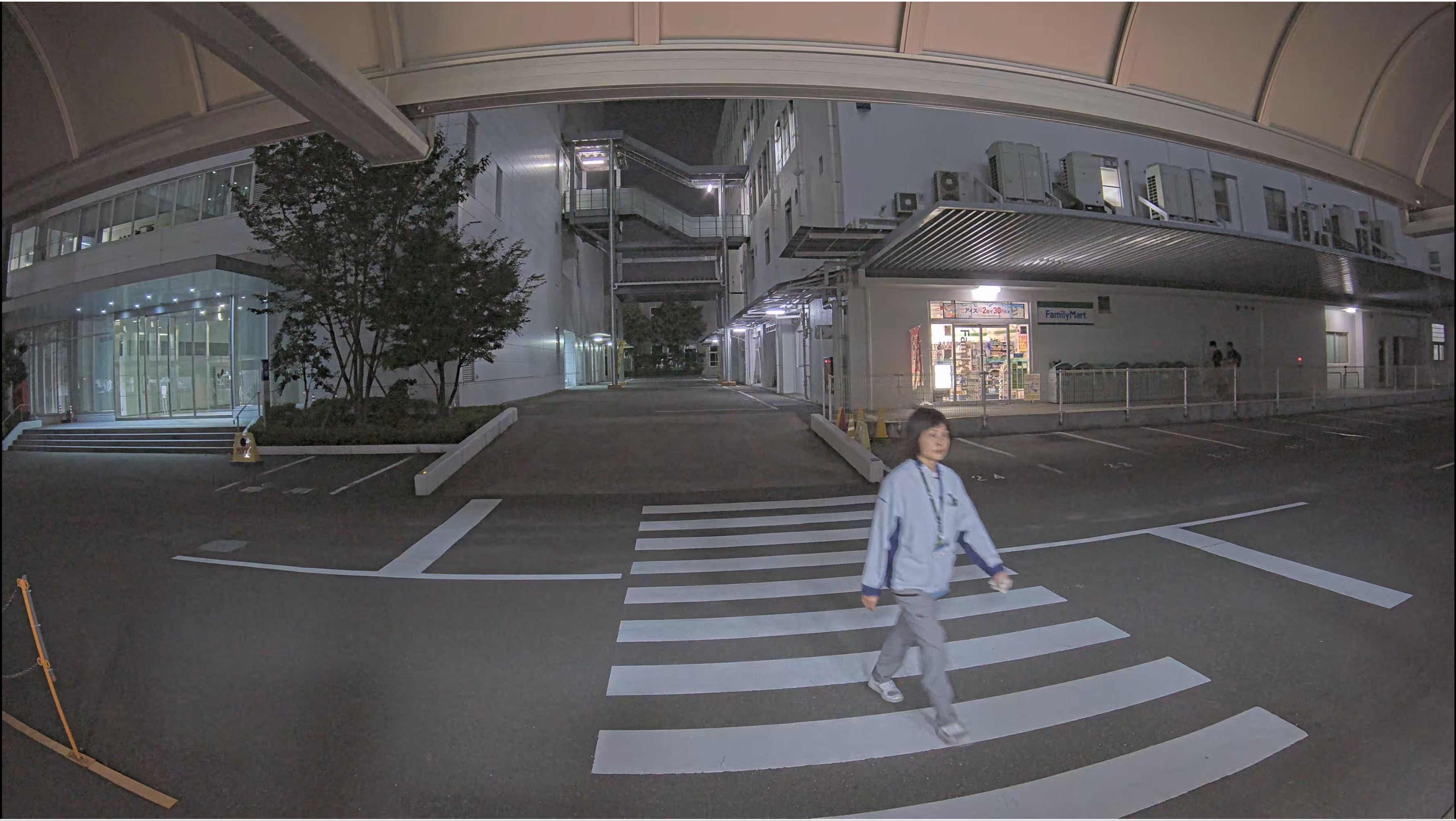 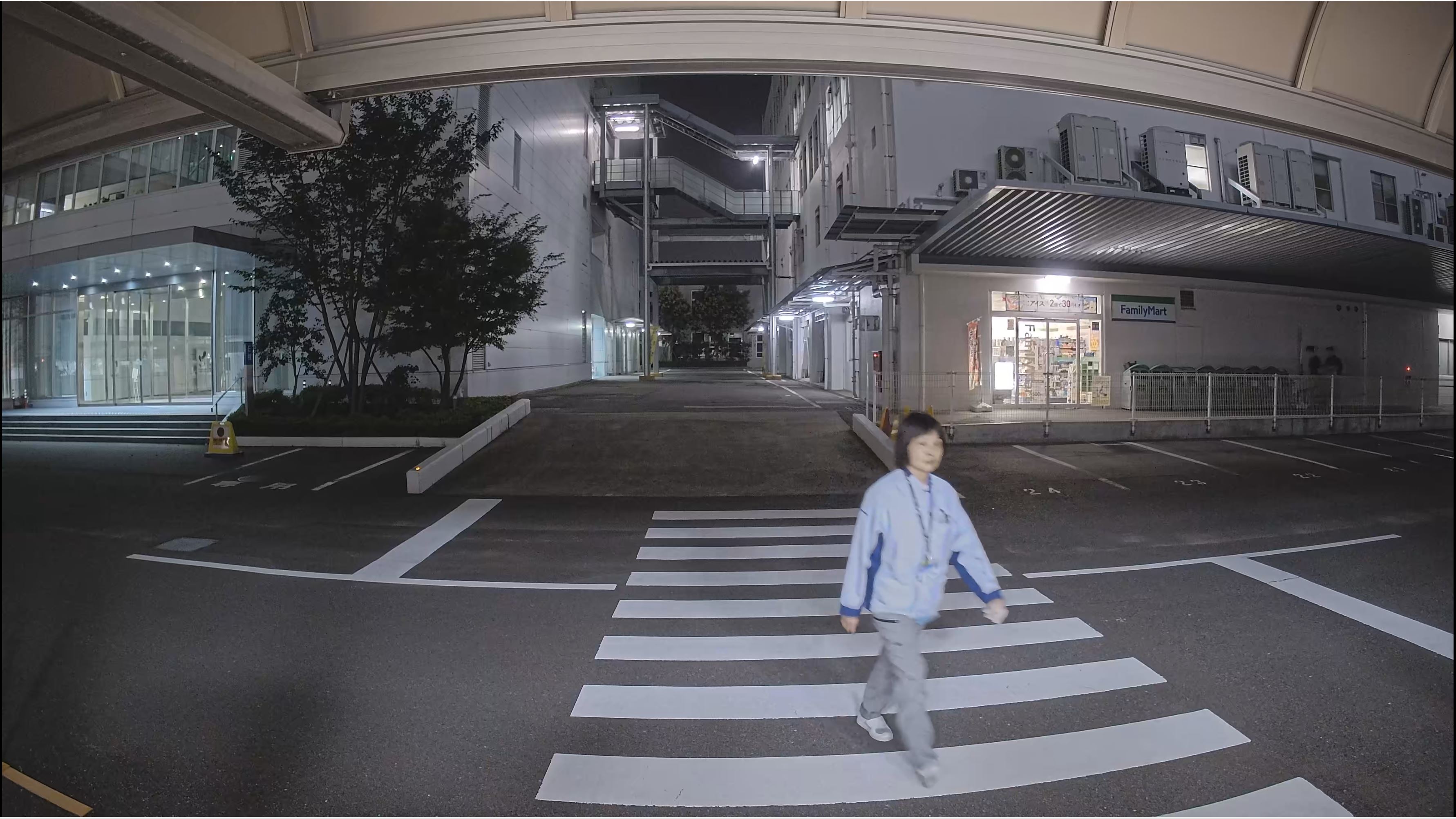 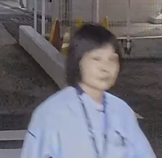 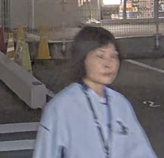 3 points
3 points
Measured bit rate: 2673kbps
Measured bit rate: 7493kbps
SD Day time
AXIS P1378
i-PRO S2572L
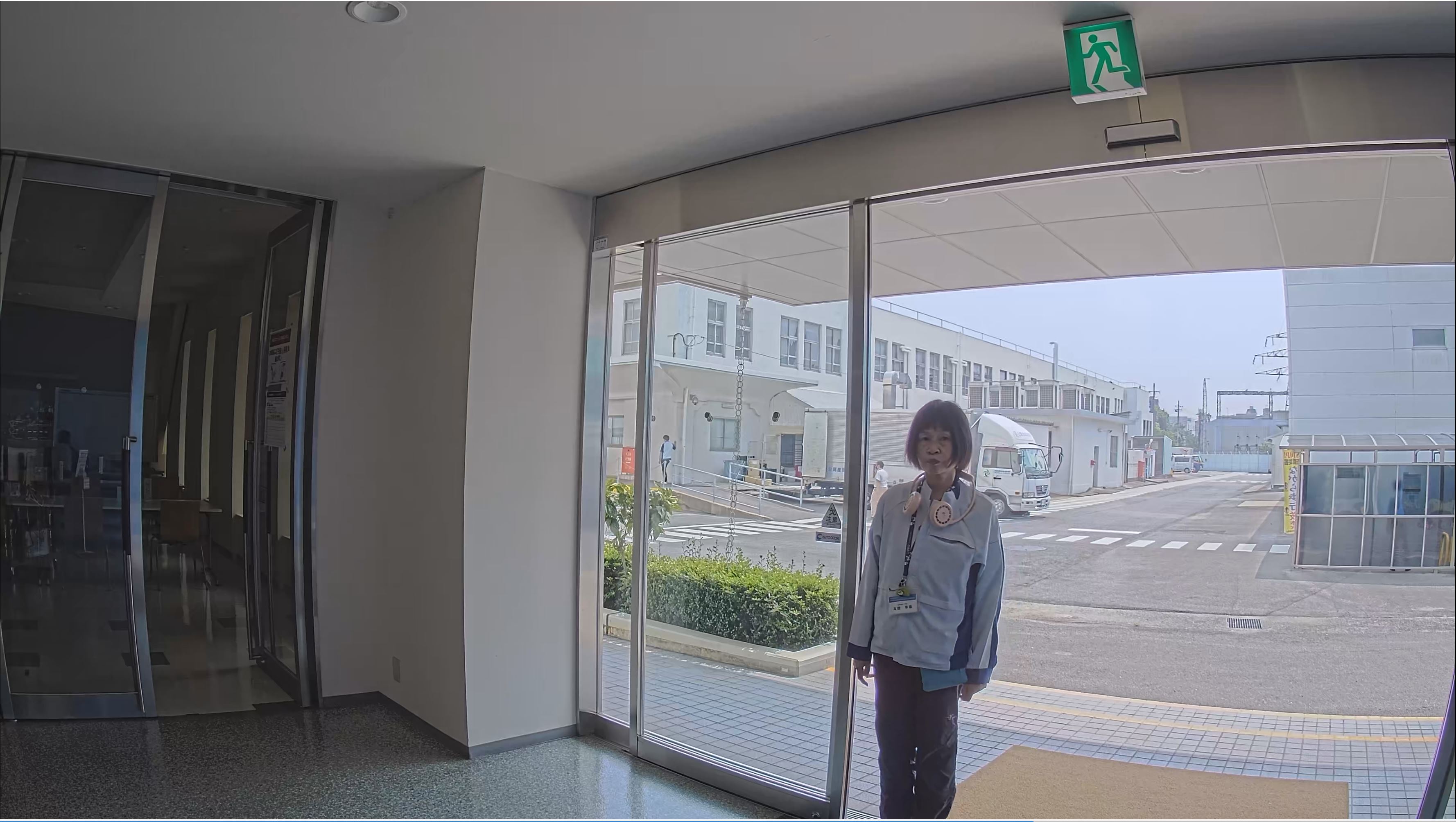 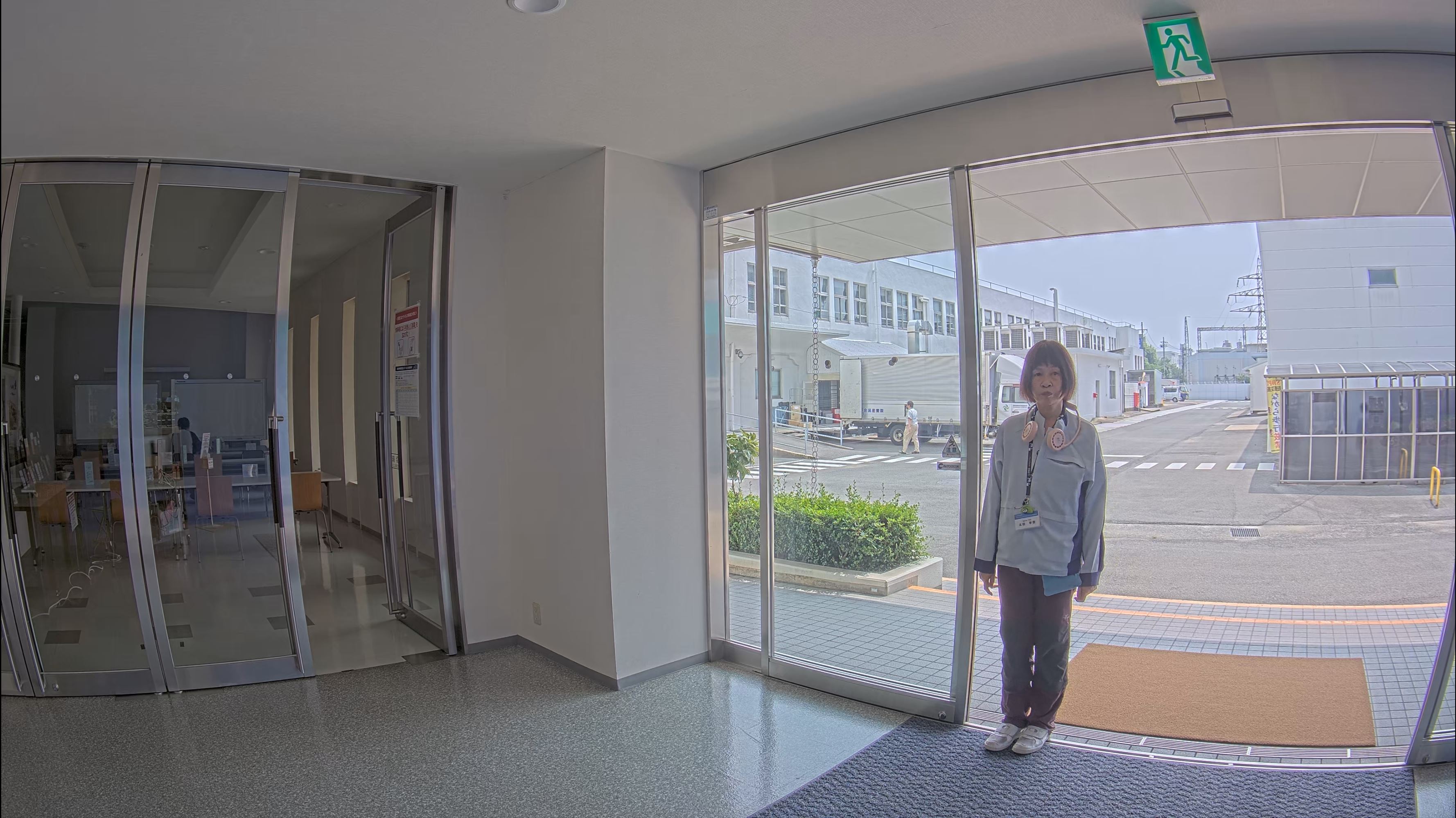 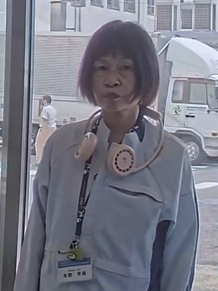 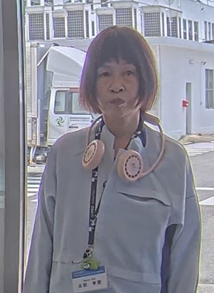 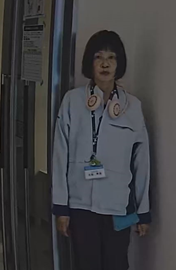 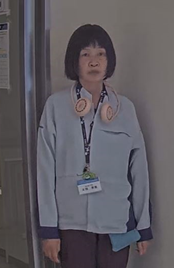 5 points
5 points
Measured bit rate: 3144kbps
Measured bit rate: 3365kbps
Day time Indoors
AXIS P1378
i-PRO S2572L
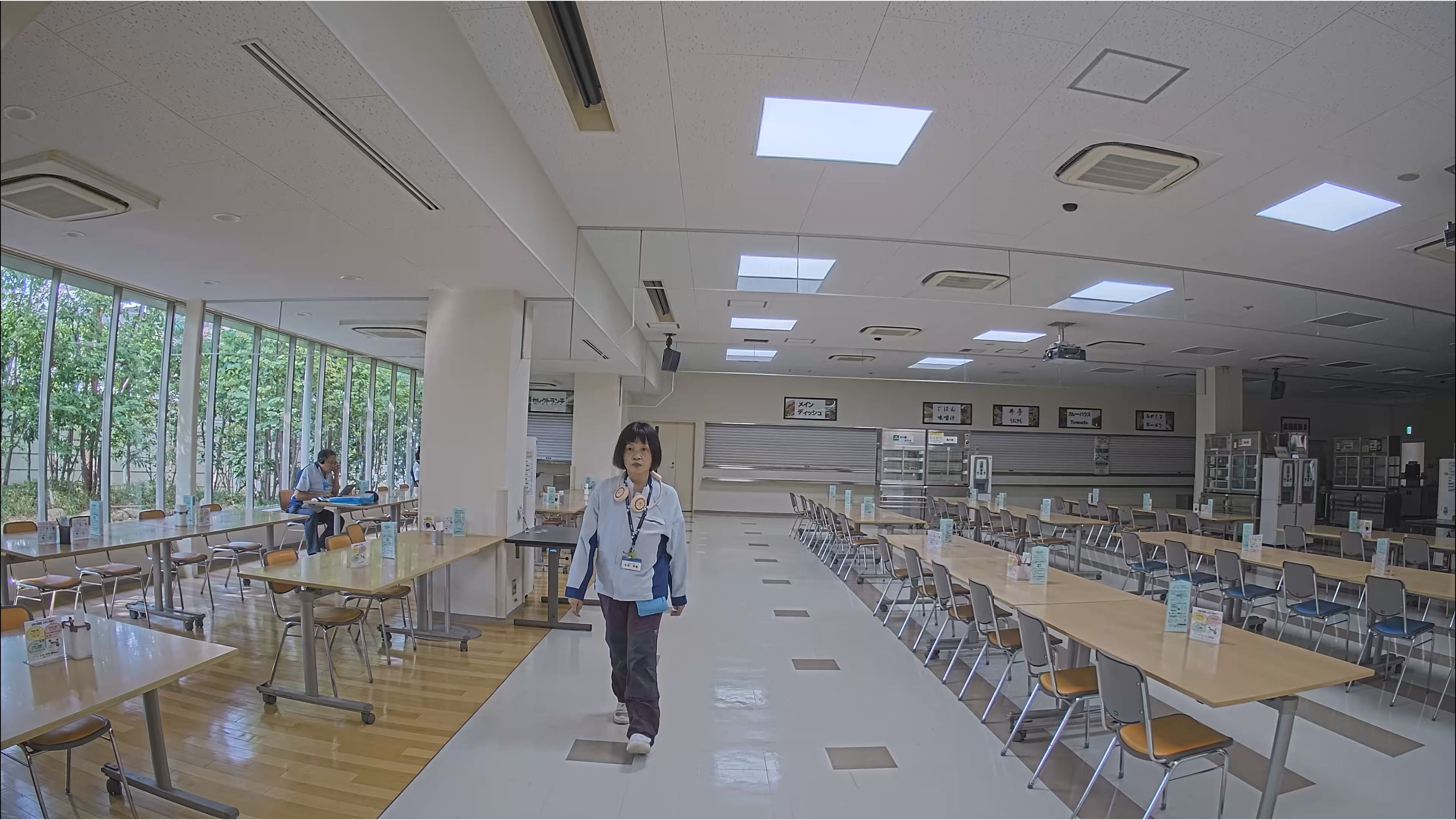 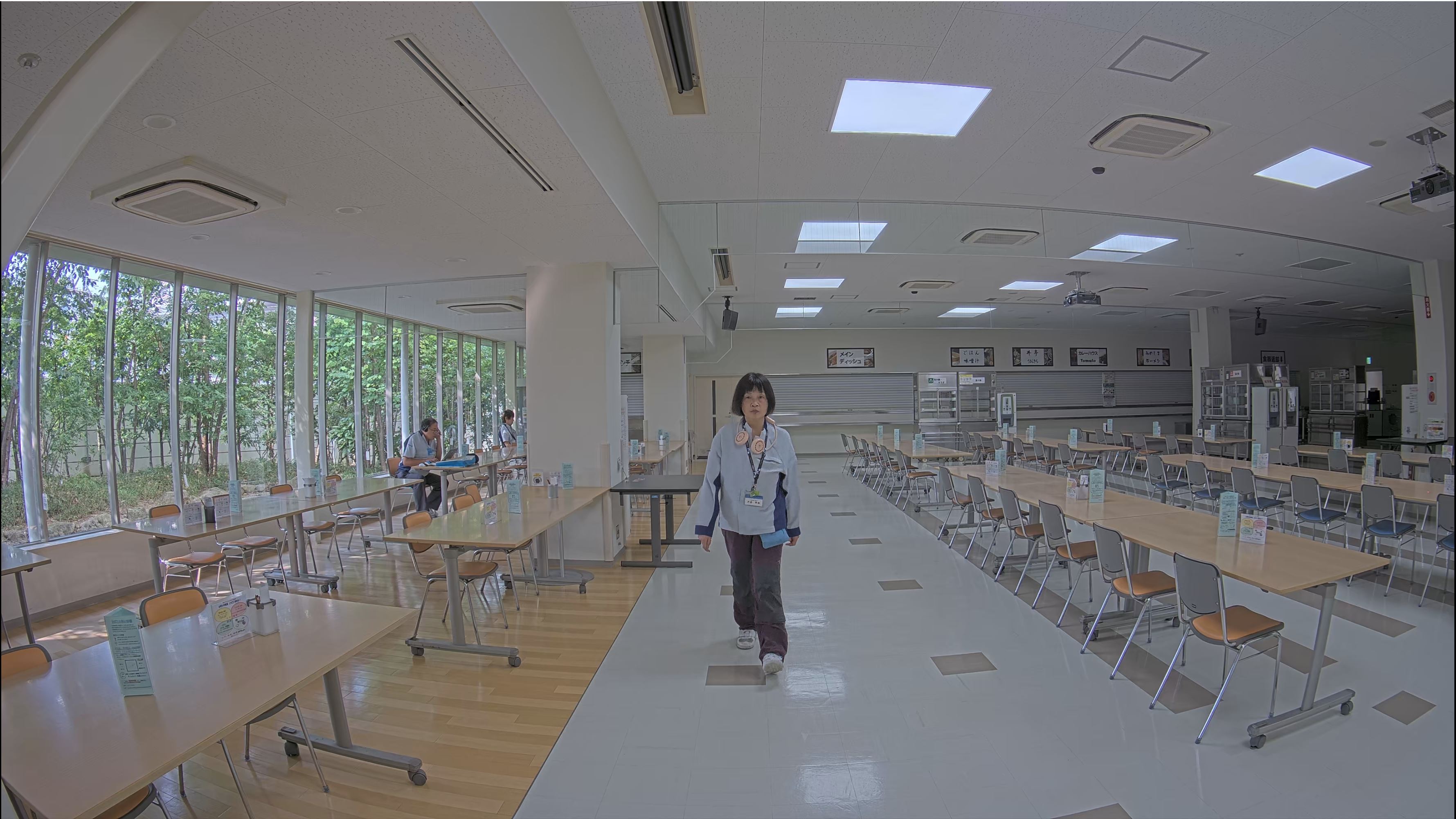 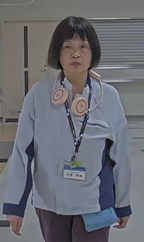 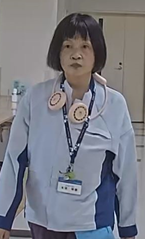 5 points
4 points
Measured bit rate: 3138kbps
Measured bit rate: 4334kbps
Day time Outdoors
AXIS P1378
i-PRO S2572L
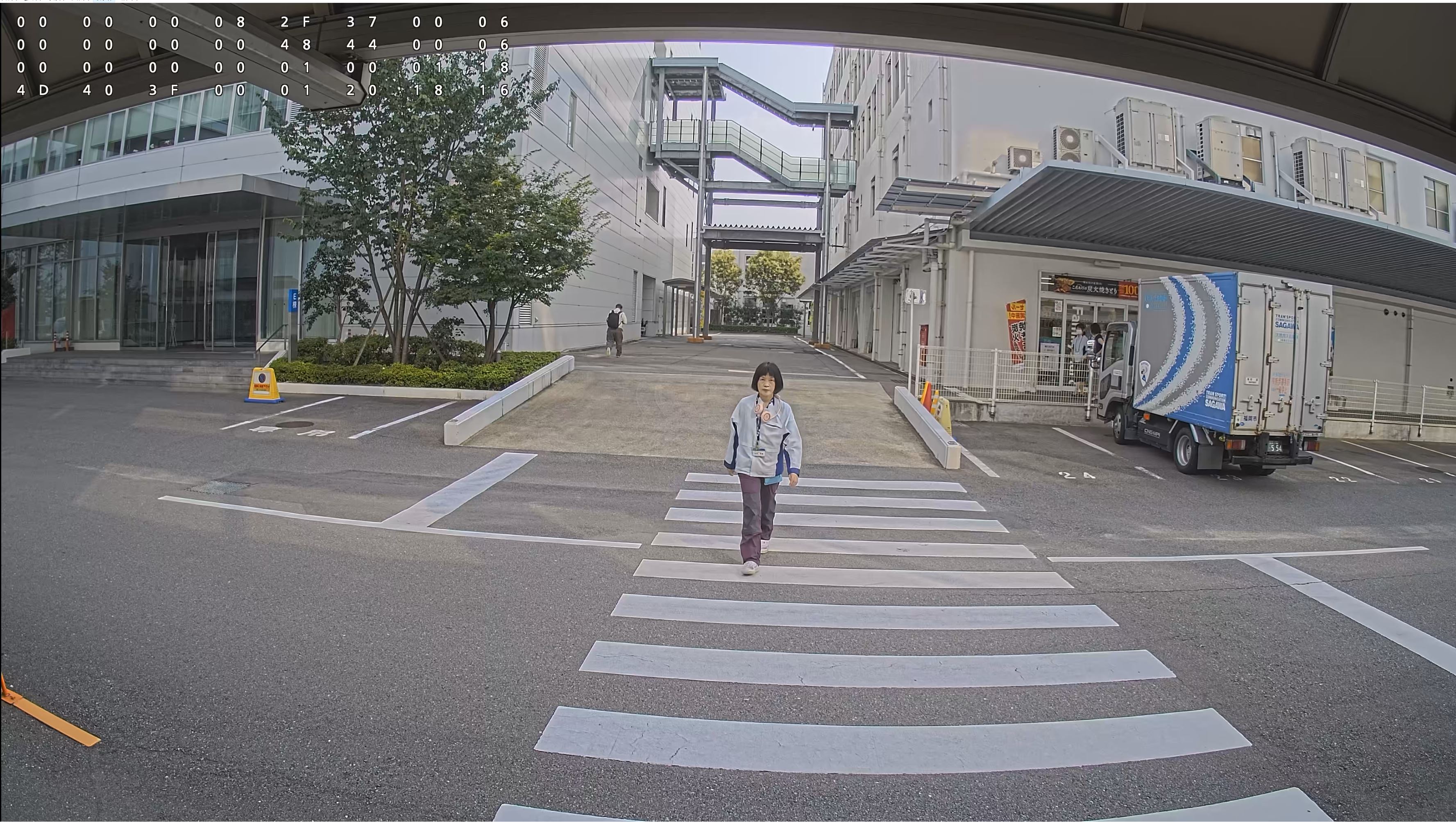 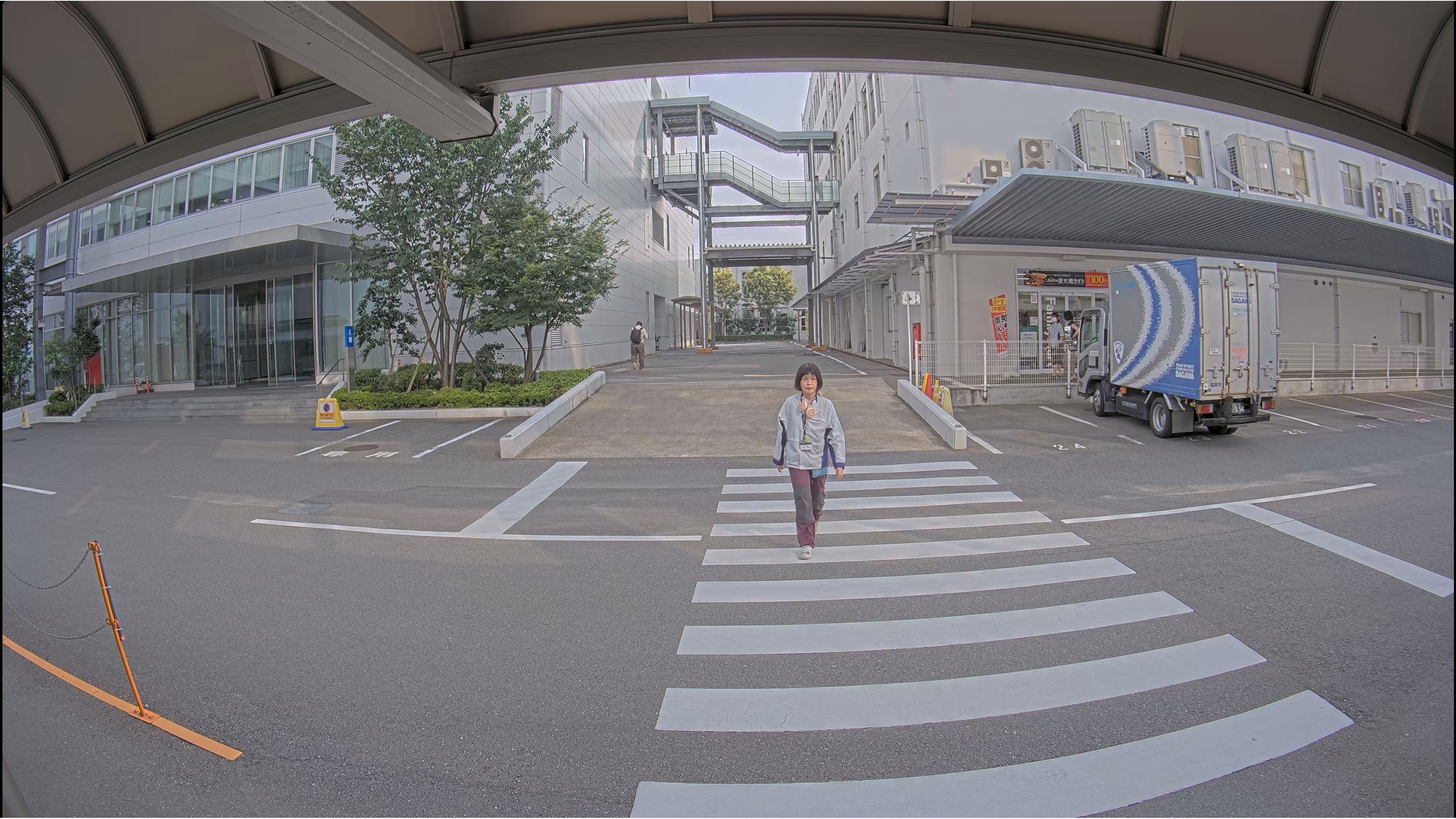 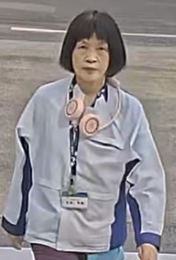 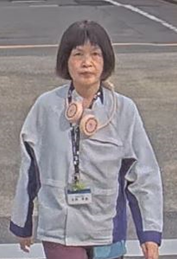 4 points
5 points
Measured bit rate: 6094kbps
Measured bit rate: 7394kbps
Version History
Version History